Visual Categorization With Bags of Keypoints
[Speaker Notes: ECCV -]
Outline
Introduction
Method
Experiments
Conclusion
Outline
Introduction
Visual Categorization Is NOT
Expected Goals
Bag of Words Analogy
Method
Experiments
Conclusion
Introduction
A method for generic visual categorization
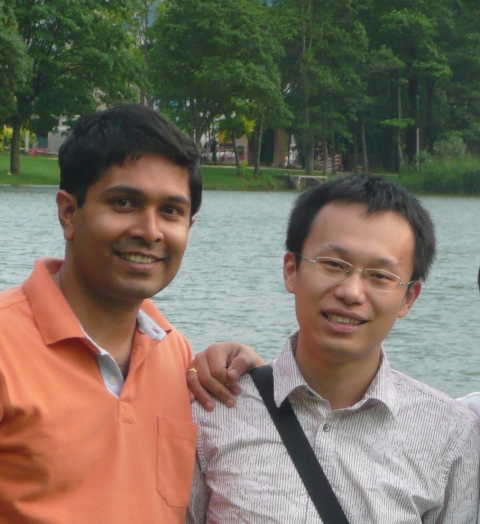 Face
Visual Categorization Is NOT
Recognition
Concerns the identification of particular object instances
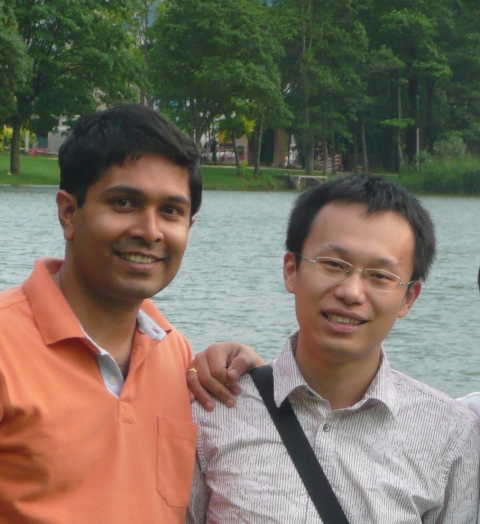 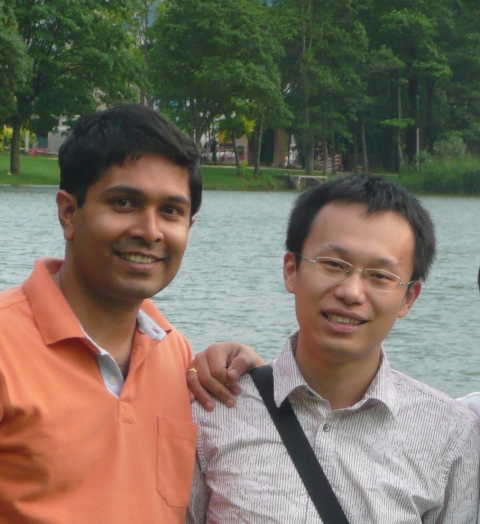 Prasad
Xinwu
Visual Categorization Is NOT
Content based image retrieval
Retrieving images on the basis of low-level image features
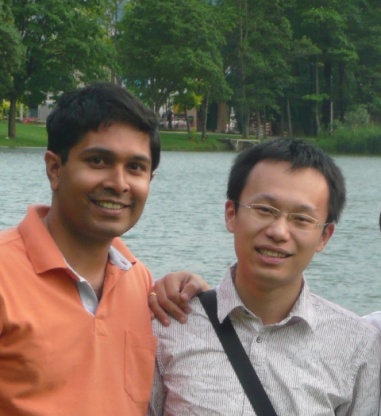 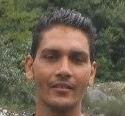 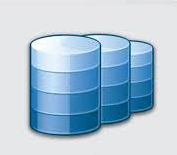 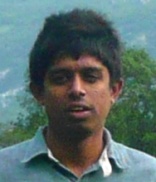 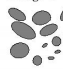 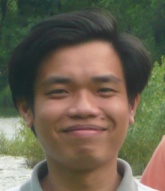 Visual Categorization Is NOT
Detection
Deciding whether or not a member of one visual category is present in a given image
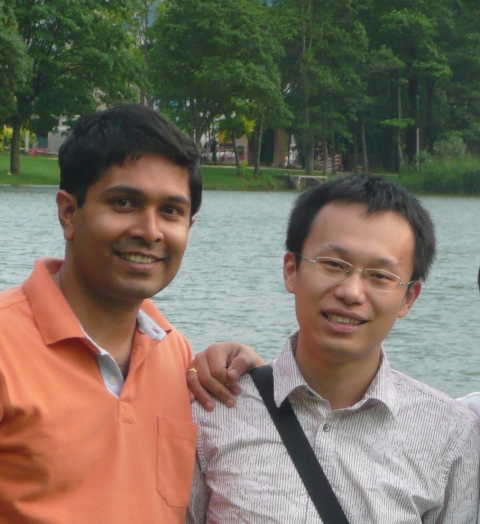 Face	Yes
Cat	No
Visual Categorization Is NOT
Detection
Deciding whether or not a member of one visual category is present in a given image

« One Visual Category » - sounds similar

Yet most of the existing detection techniques require
Precise manual alignment of the training images
Segregation of these images into different views

Bags of Keypoints don’t need any of these
Expected Goals
Should be readily extendable

Should handle the variations in view, imaging, lighting condition, occlusion

Should handle intra class variations
Bag of Words Analogy
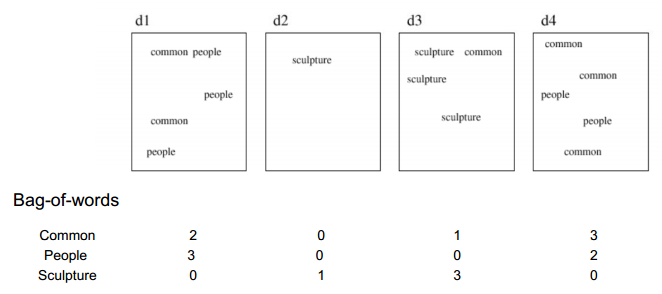 Image Credits: Cordelia Schmid
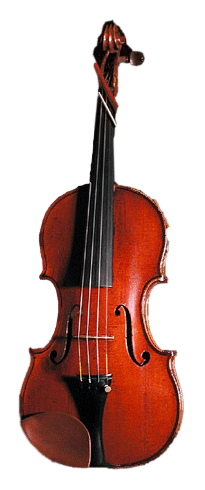 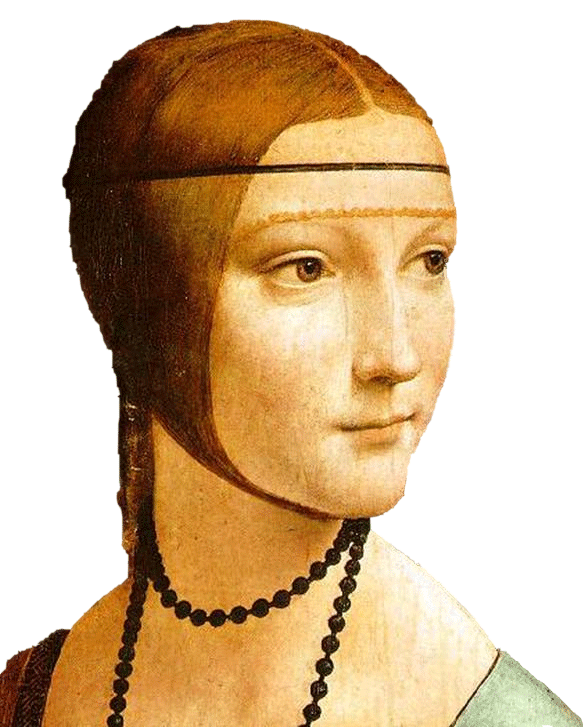 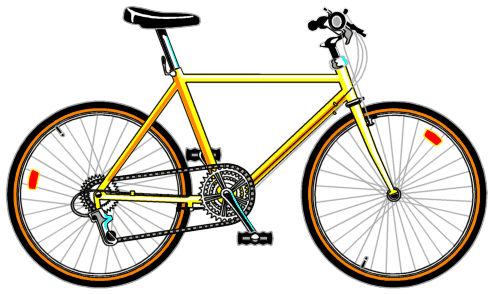 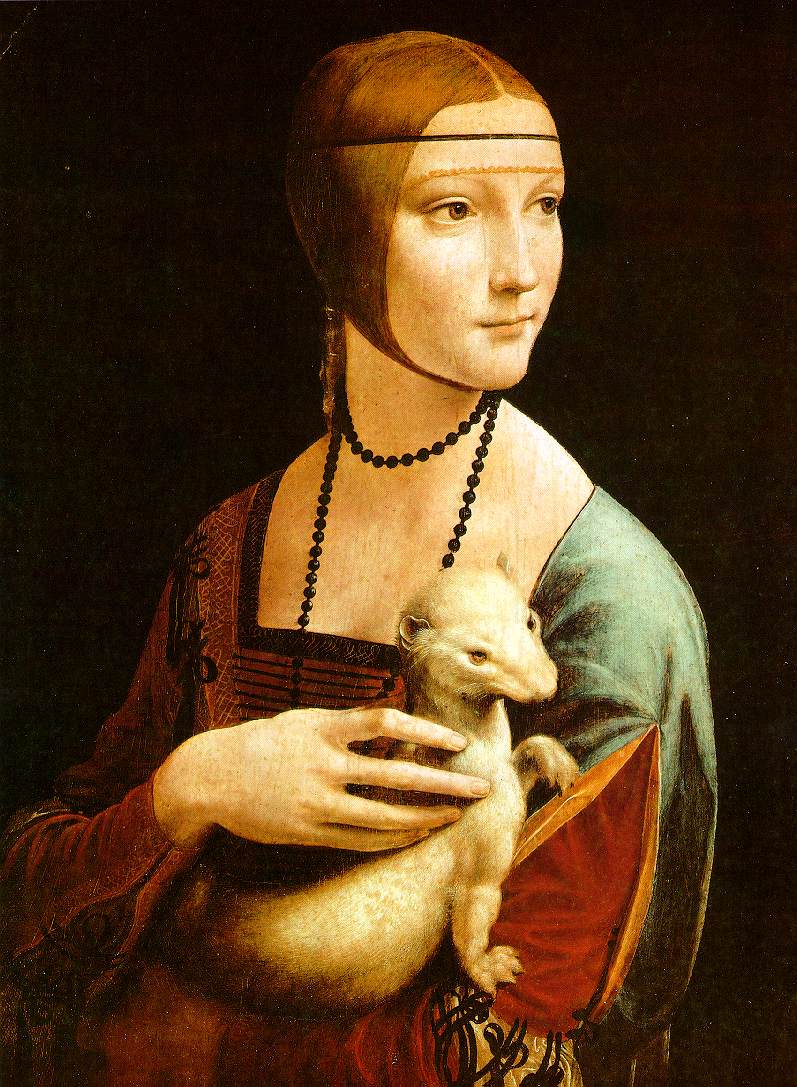 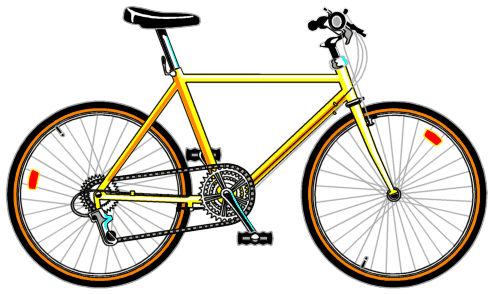 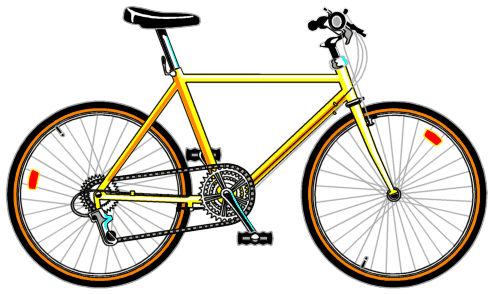 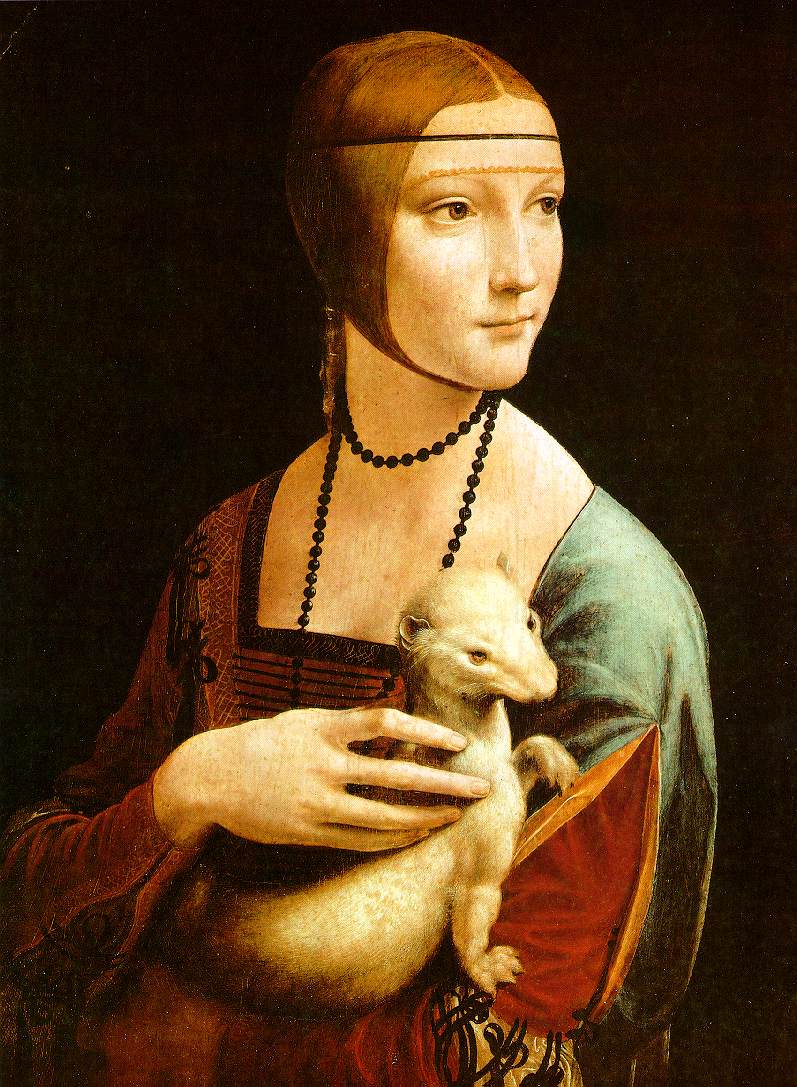 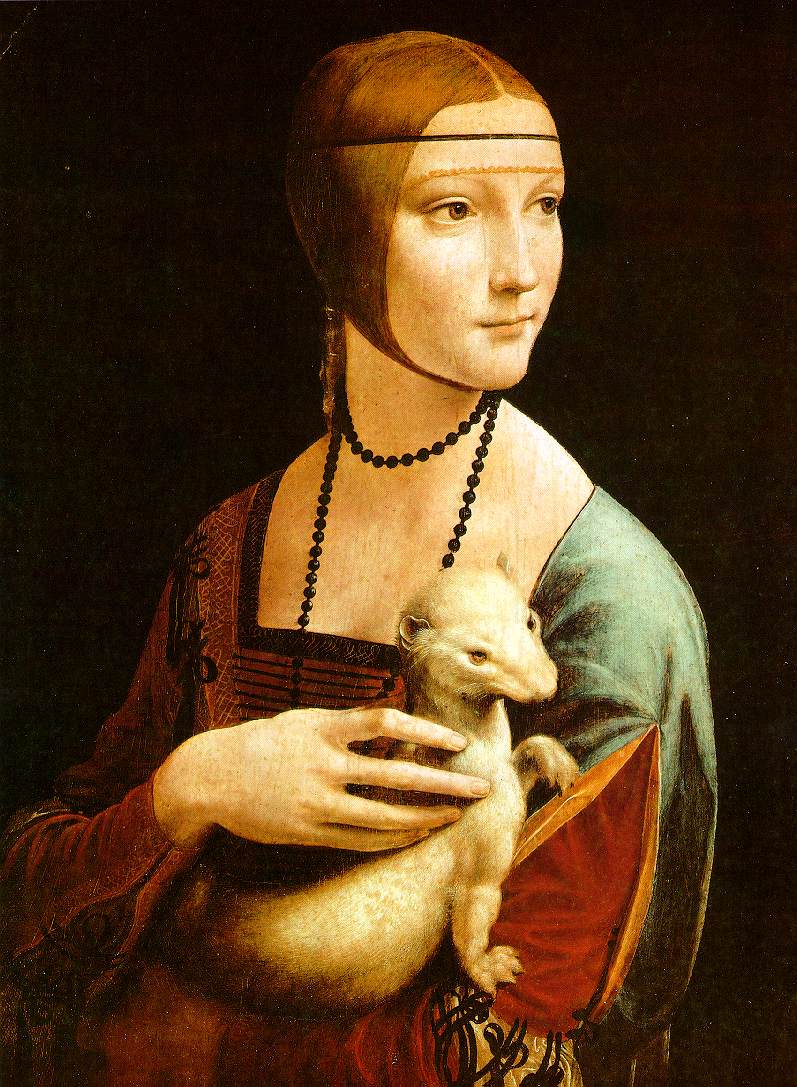 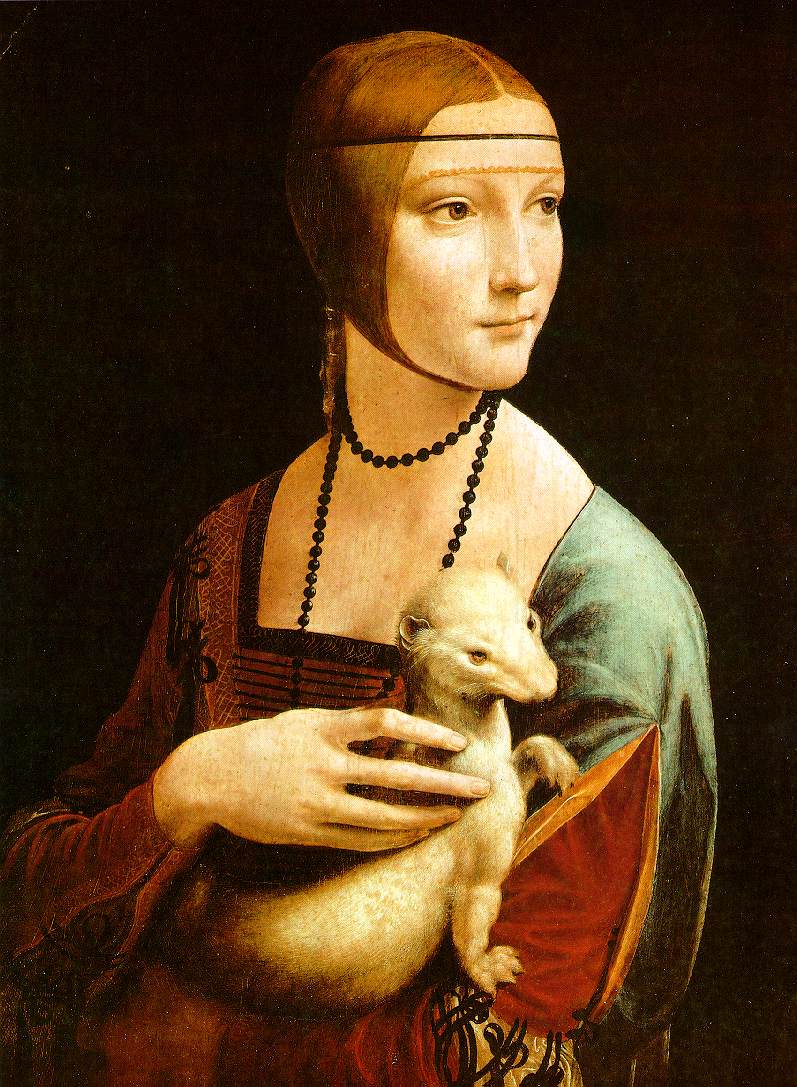 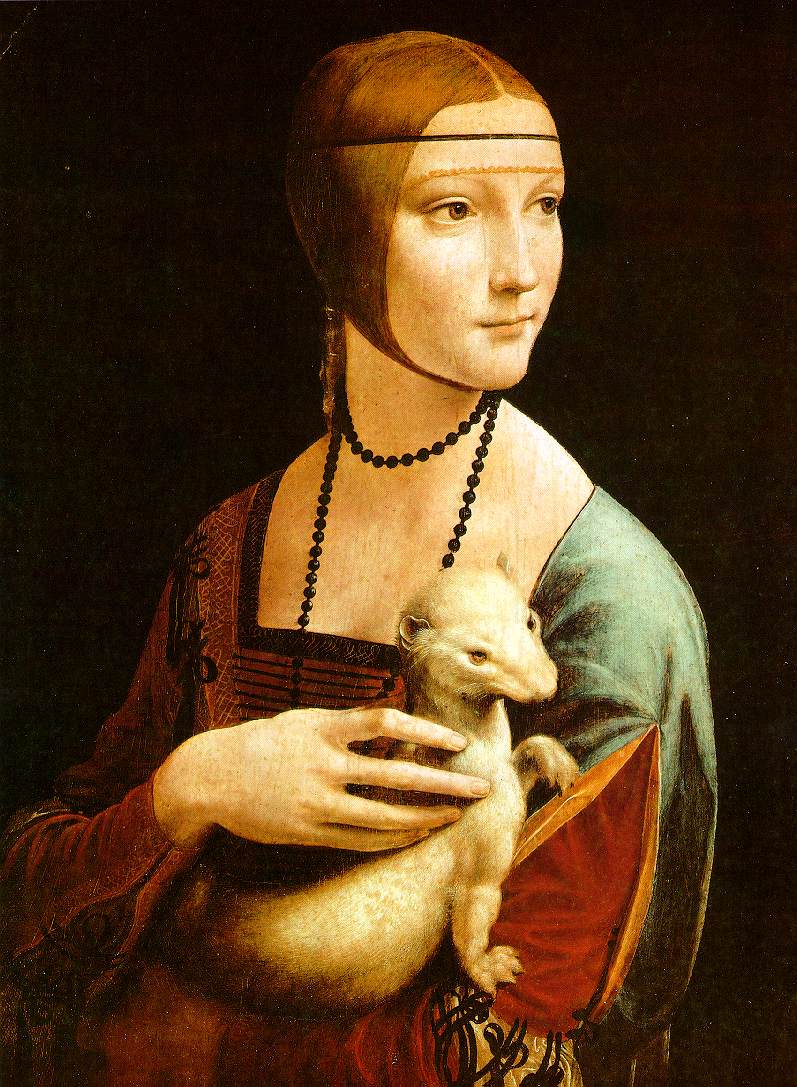 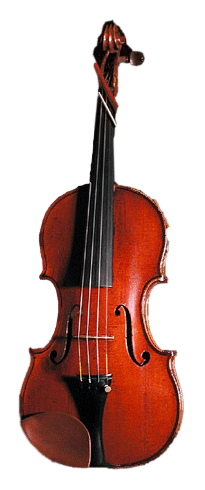 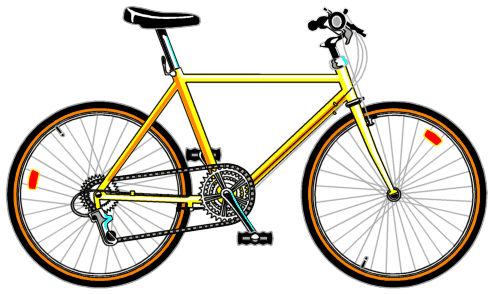 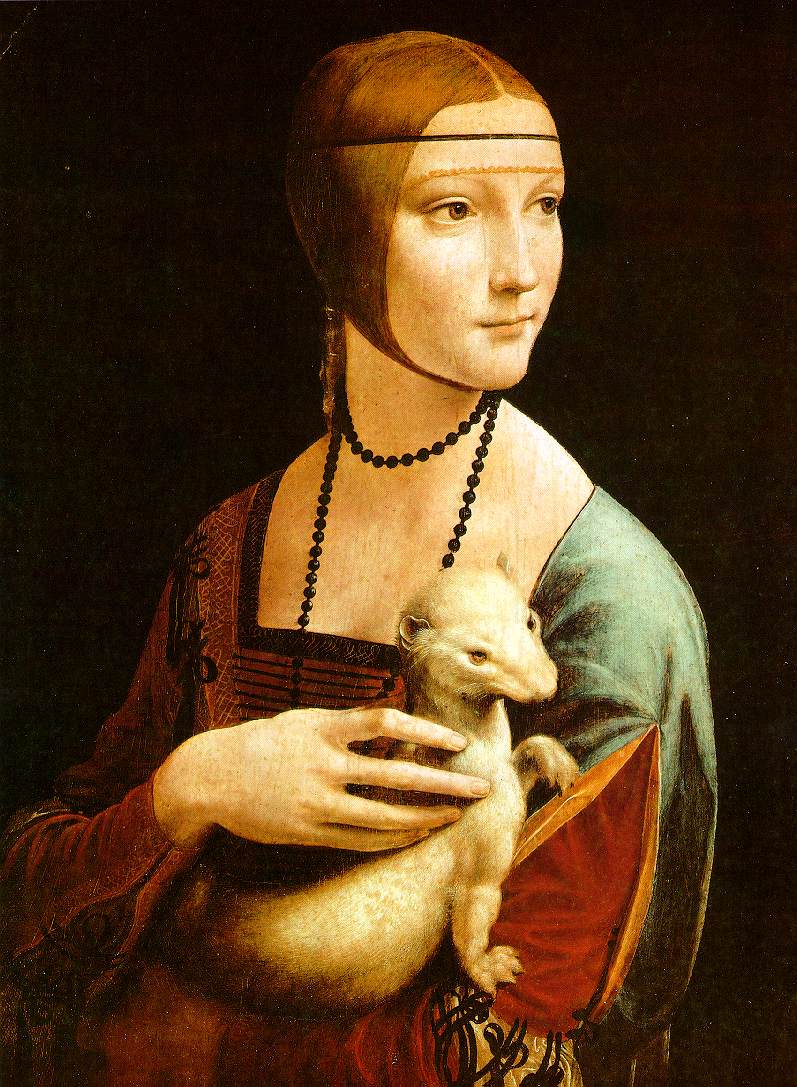 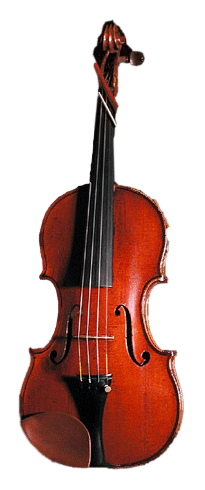 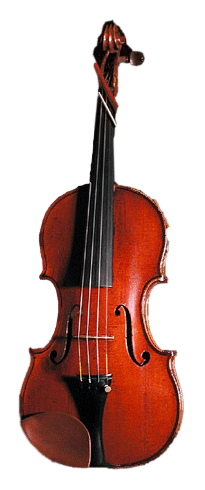 Bag of Words Analogy
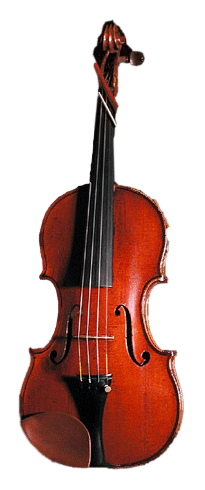 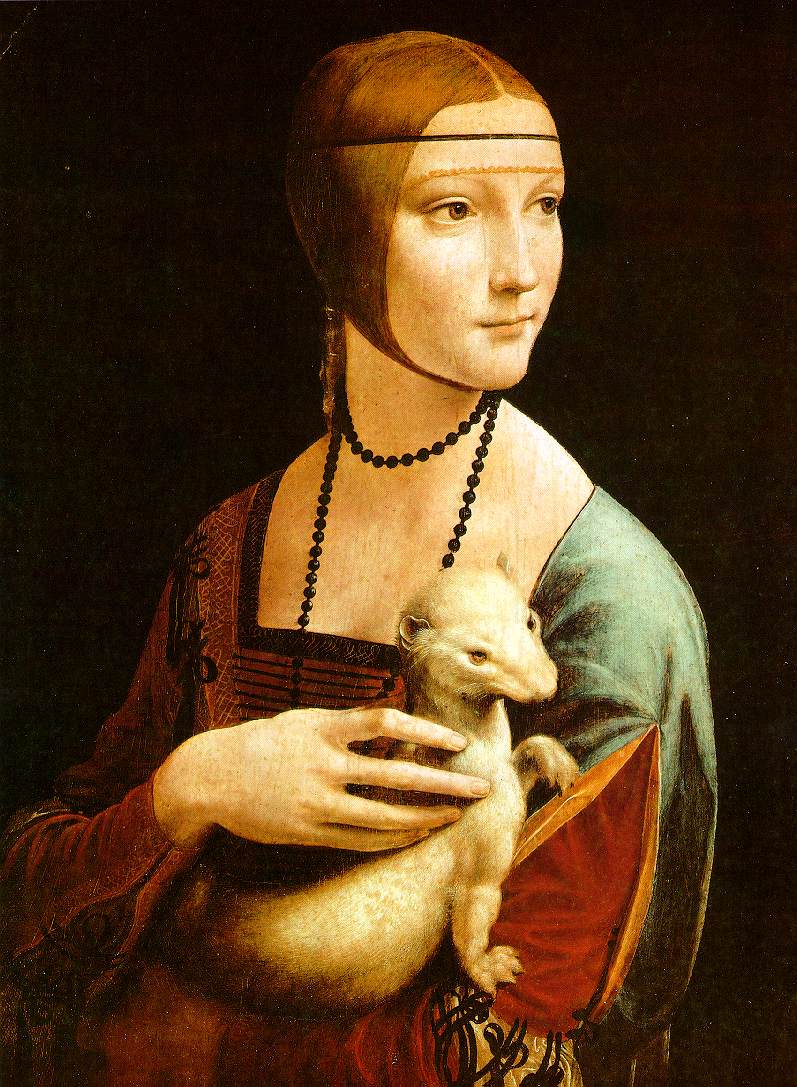 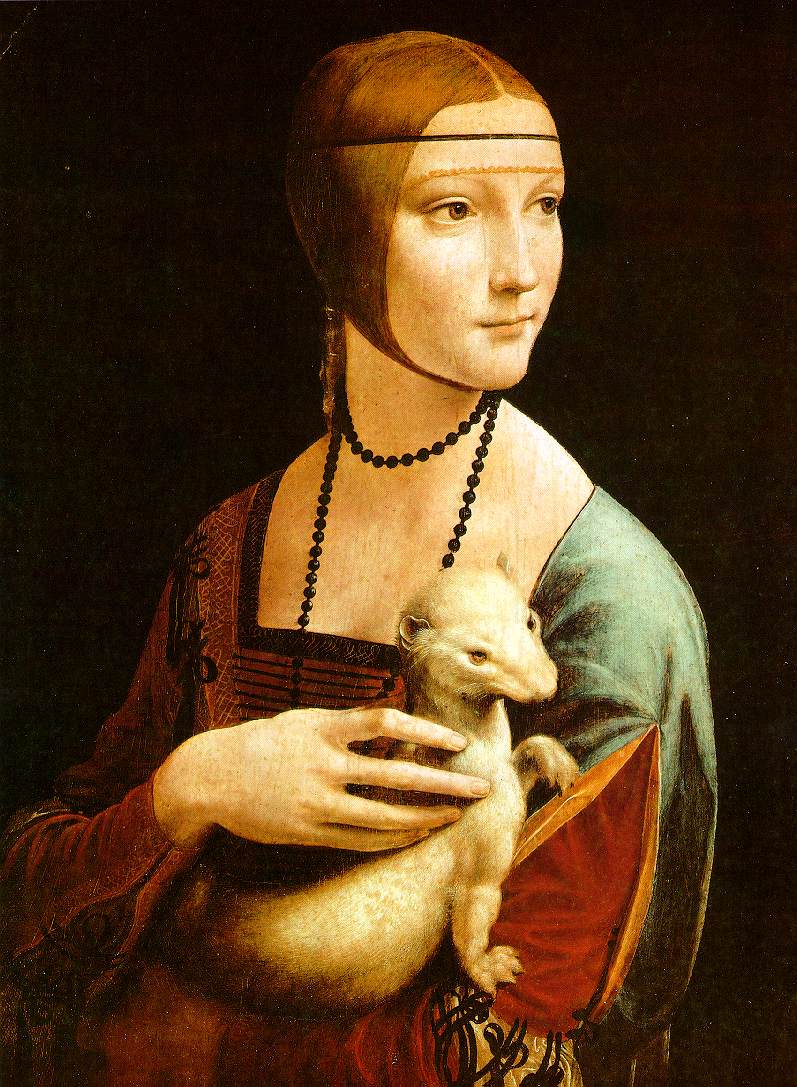 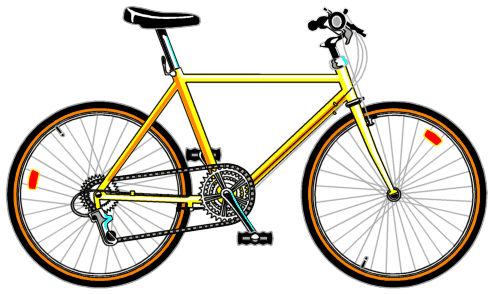 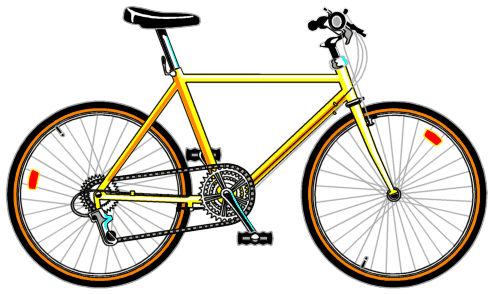 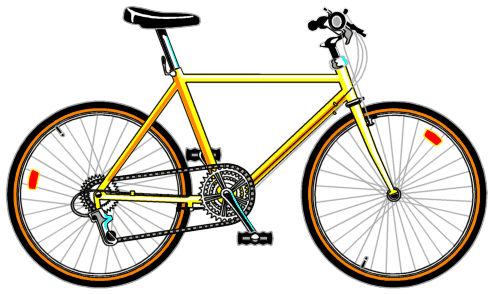 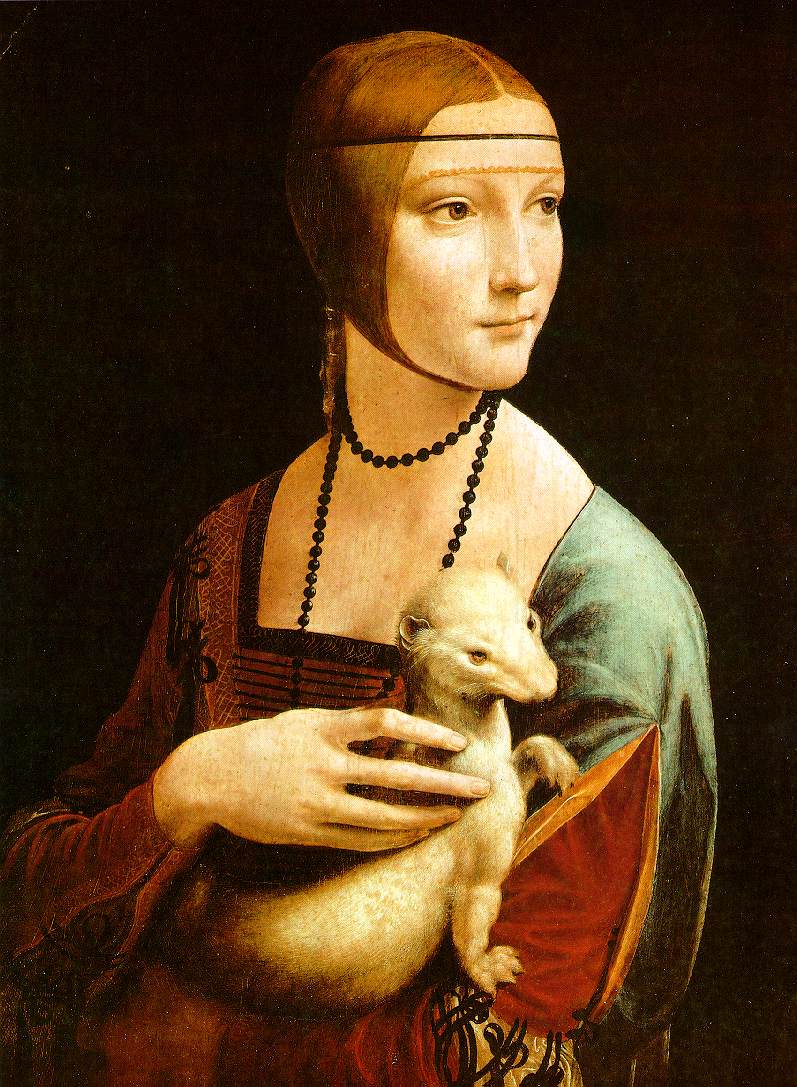 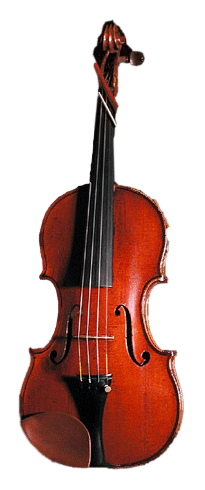 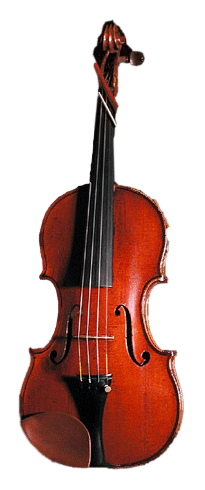 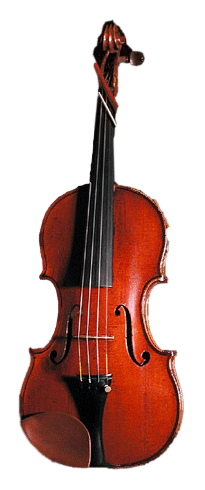 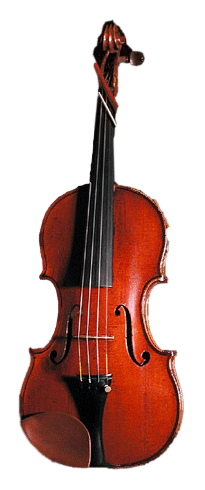 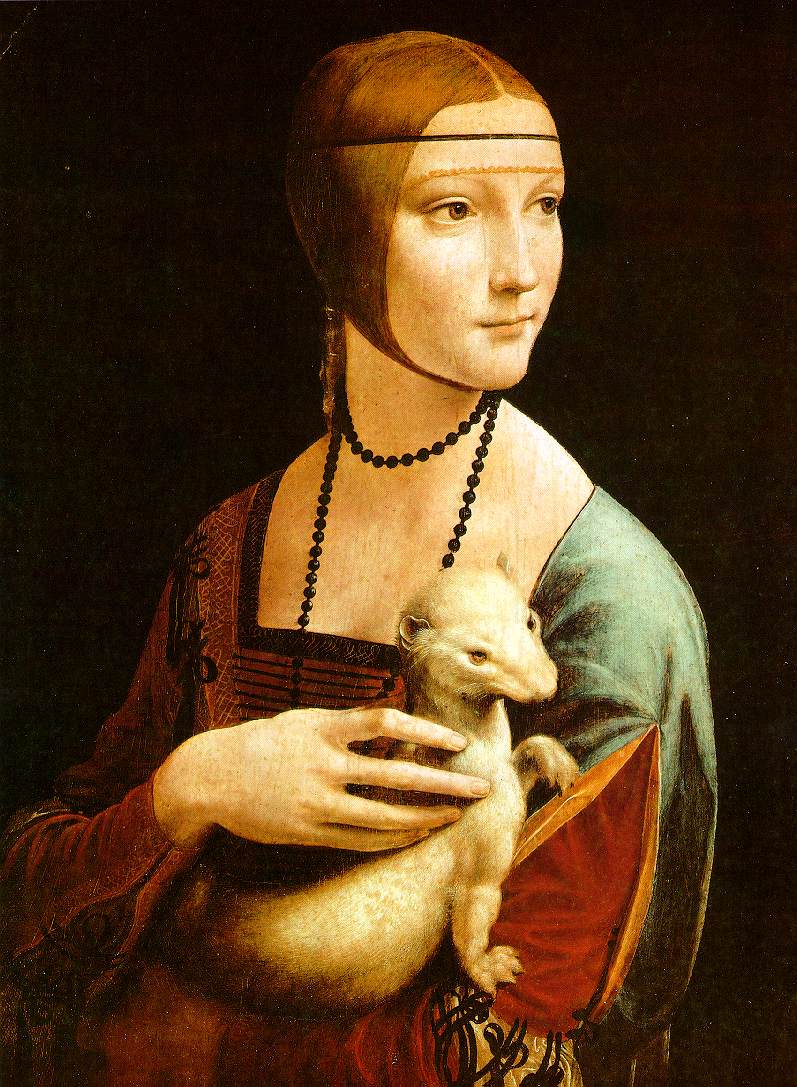 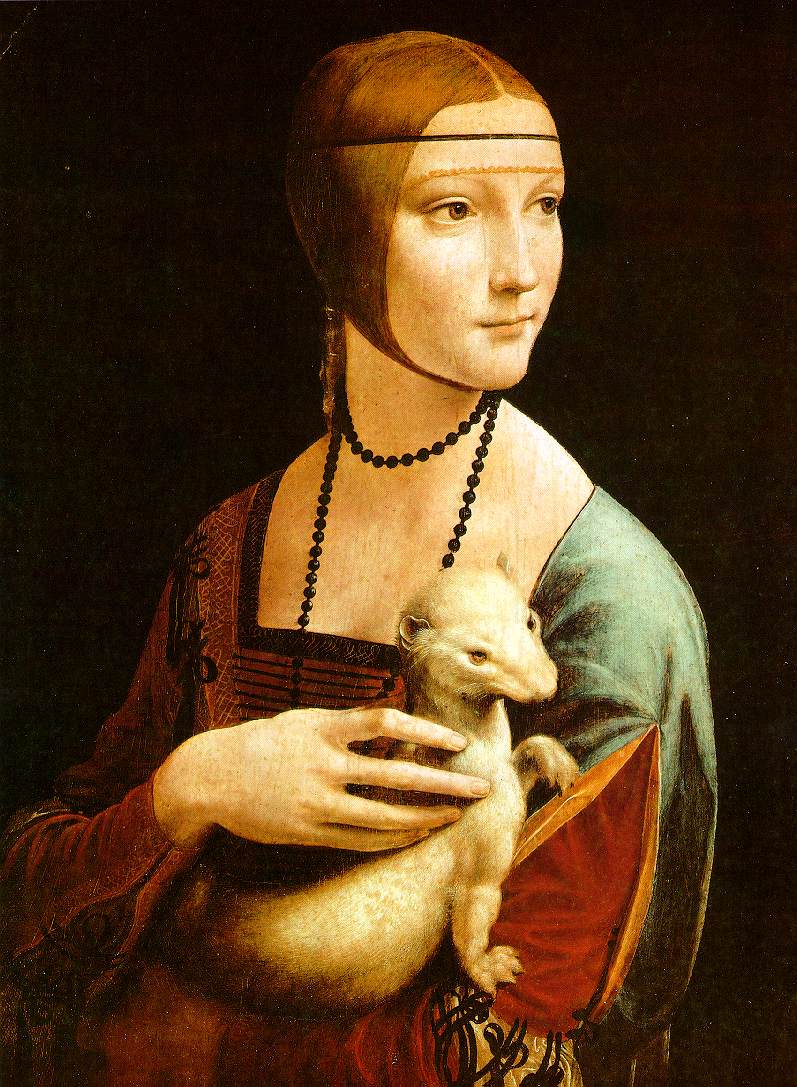 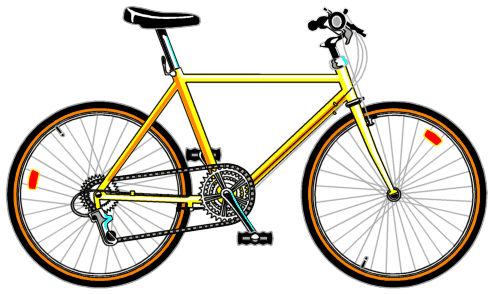 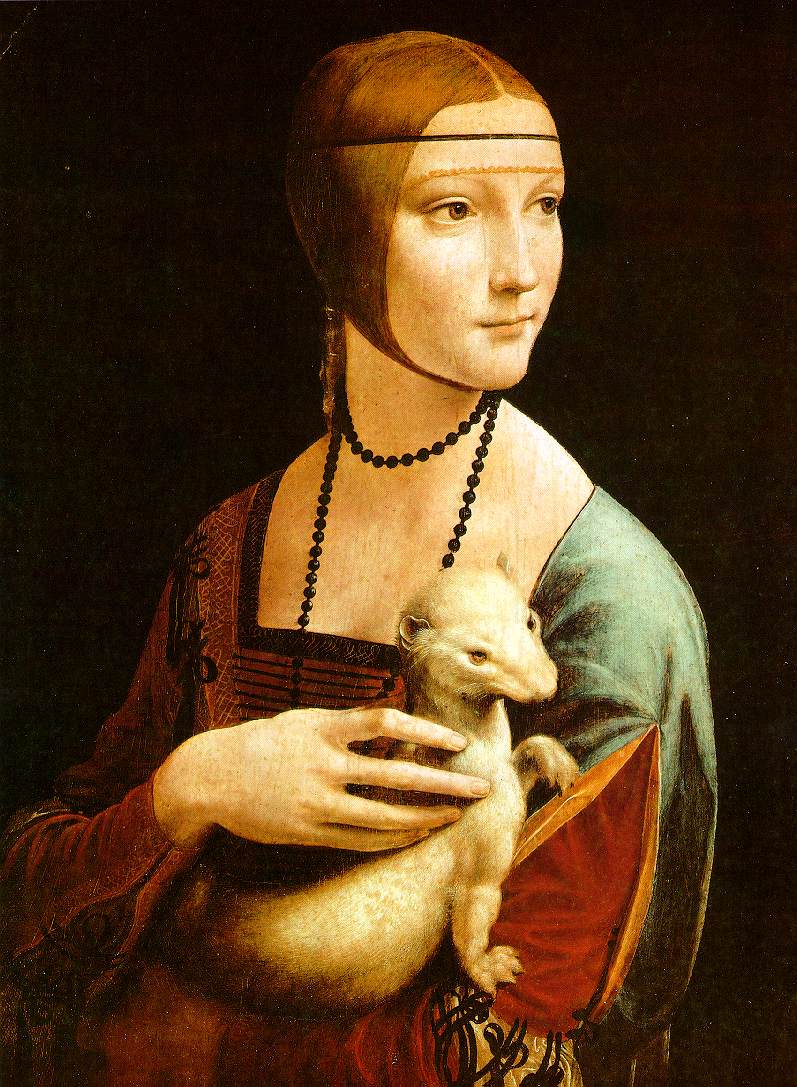 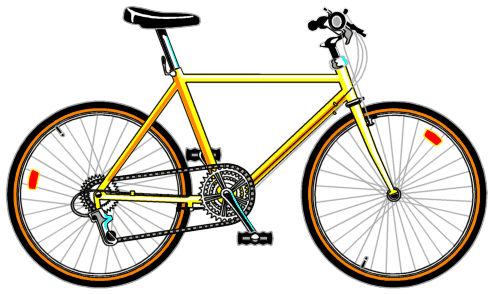 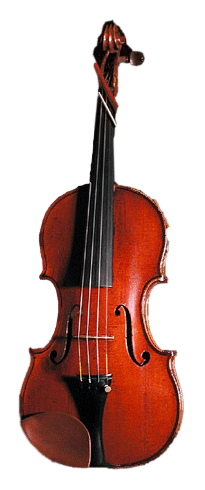 Image Credits: Li Fei Fei
Bag of Words Analogy
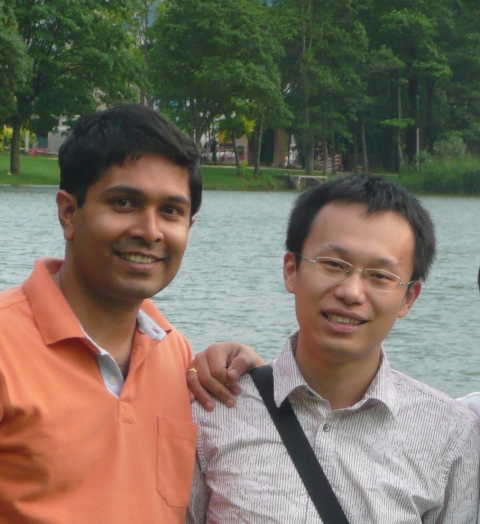 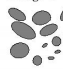 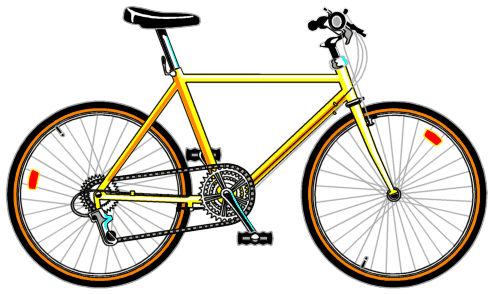 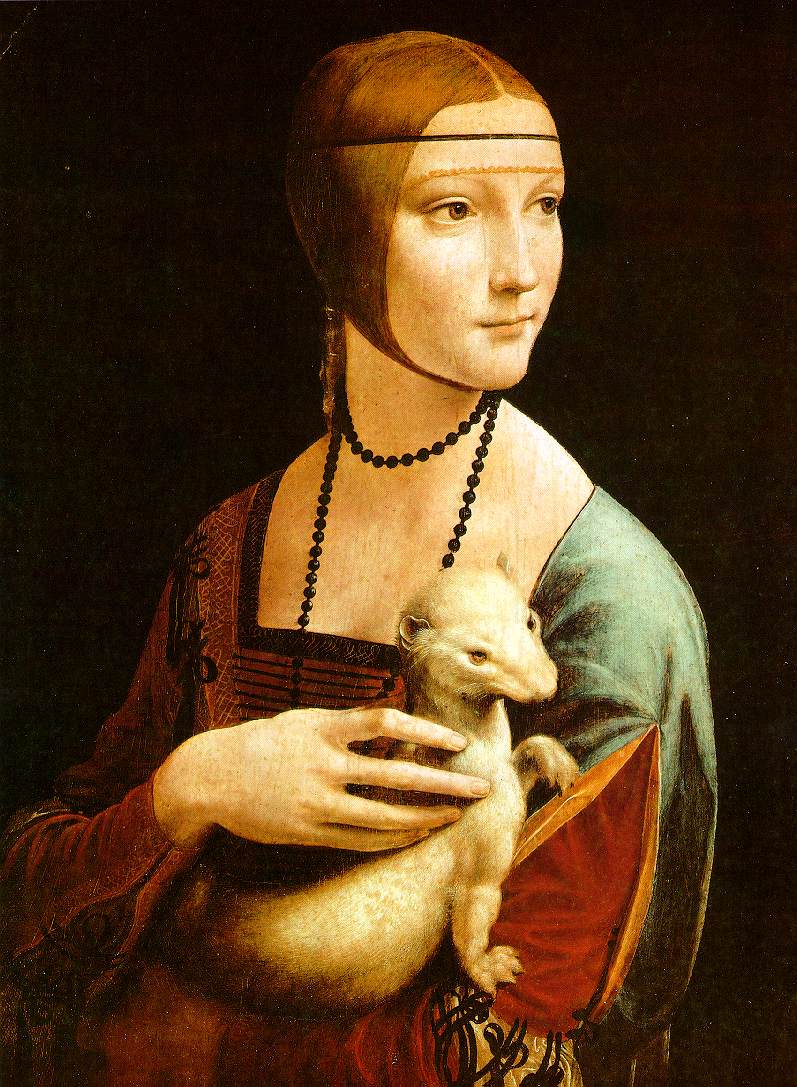 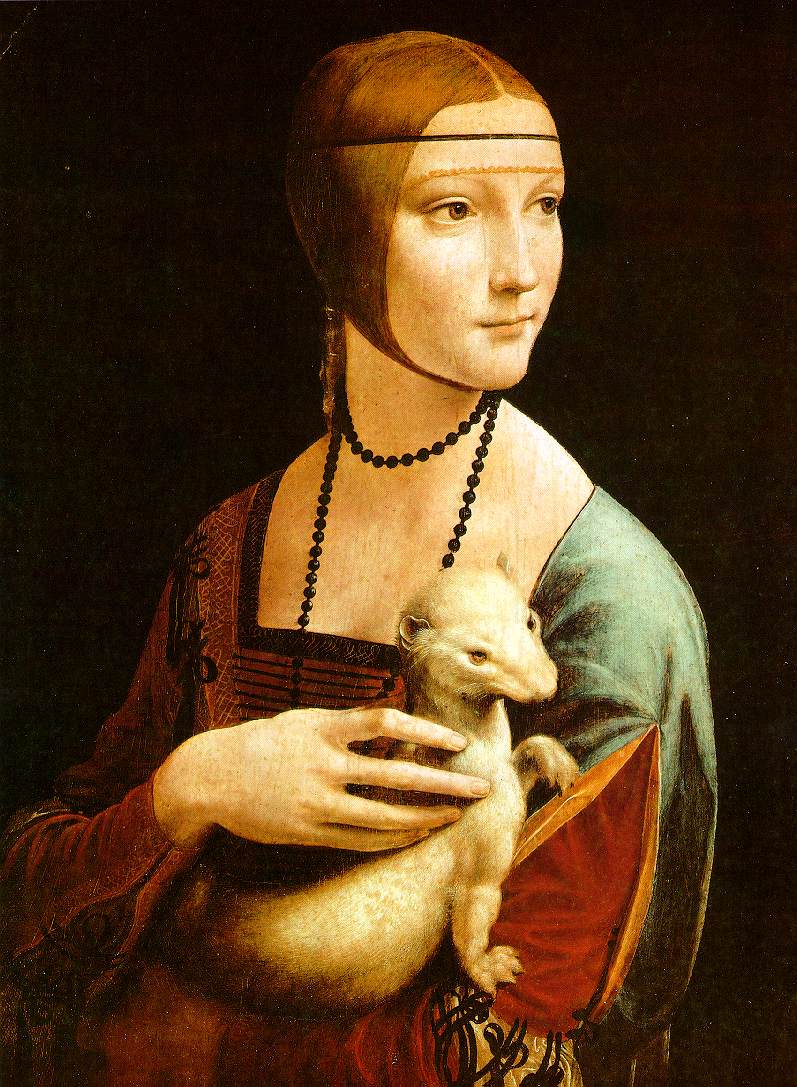 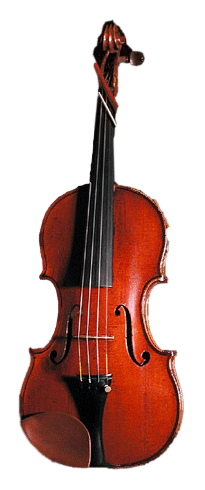 Image Credits: Li Fei Fei
Bag of Words Analogy
Zhu et al – 2002 have used this method for categorization using small square image windows – called keyblocks

But keyblocks don’t posses any invariance properties that Bags of Keypoints posses
[Speaker Notes: They showed that these features produced more “semantics-oriented” results than color and texture based approaches, when combined with ana-logues of the well-known vector-, histogram-, and n-gram-models of text retrieval.]
Outline
Introduction
Method
Detection And Description of Image Patches
Assignment of Patch Descriptors
Contruction of Bag of Keypoints
Application of Multi-Class Classifier 
Experiments
Conclusion
Method
4 main steps
Detection And Description of Image Patches
Assignment of Patch Descriptors
Contruction of Bag of Keypoints
Application of Multi-Class Classifier
Categorization by Naive Bayes
Categorization by SVM

Designed to maximize classification accuracy while minimizing computational effort
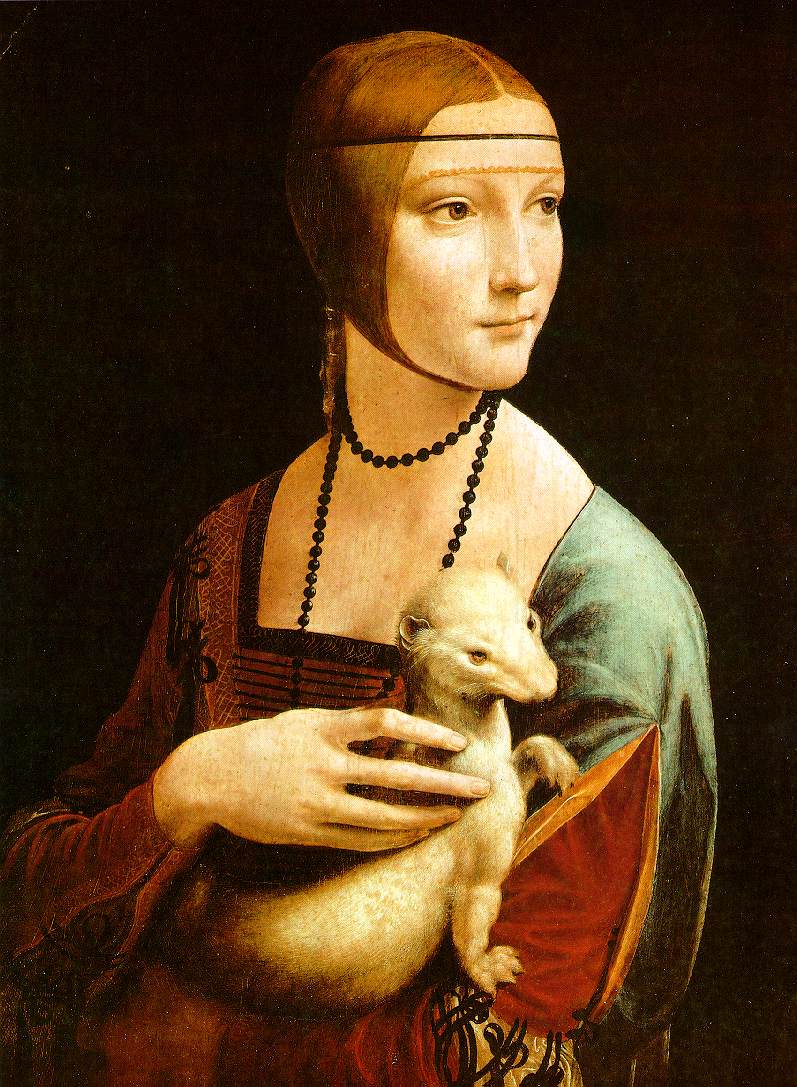 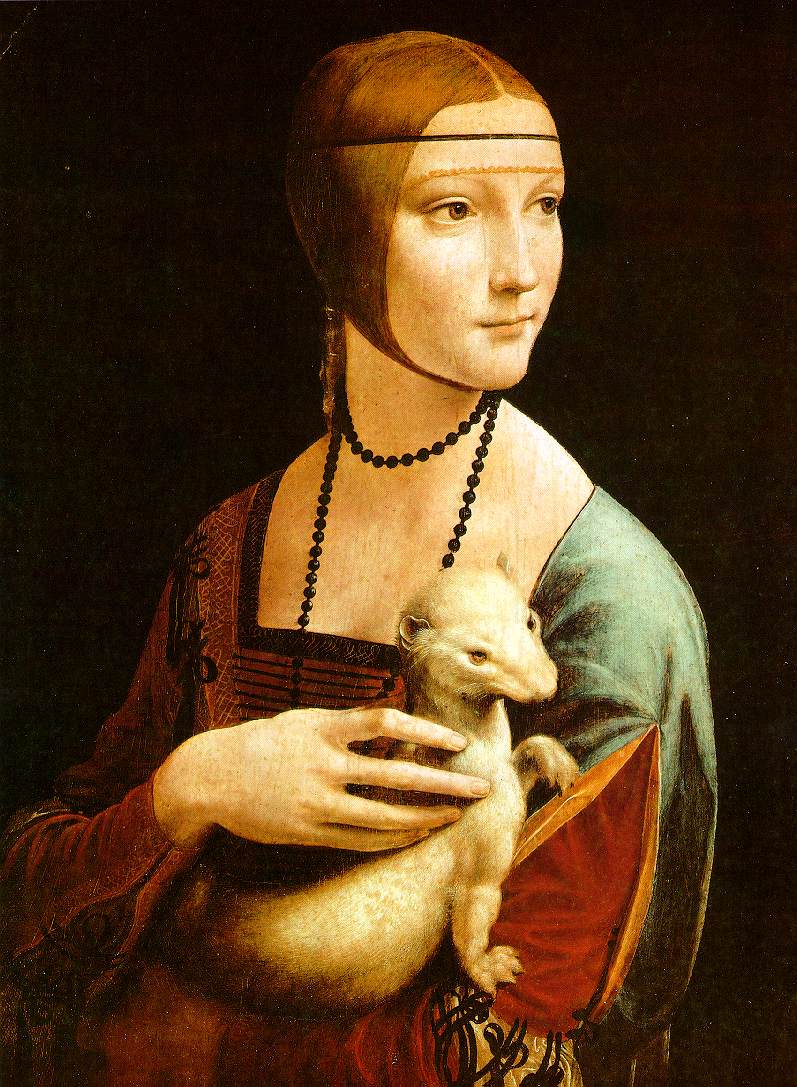 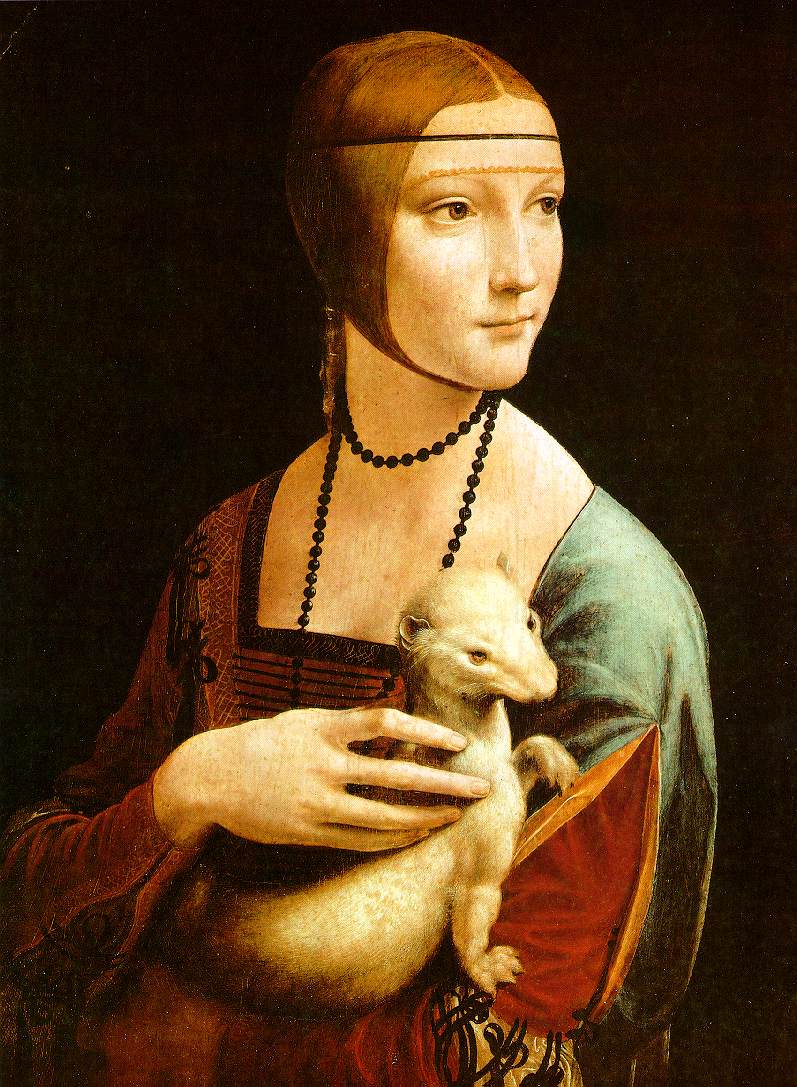 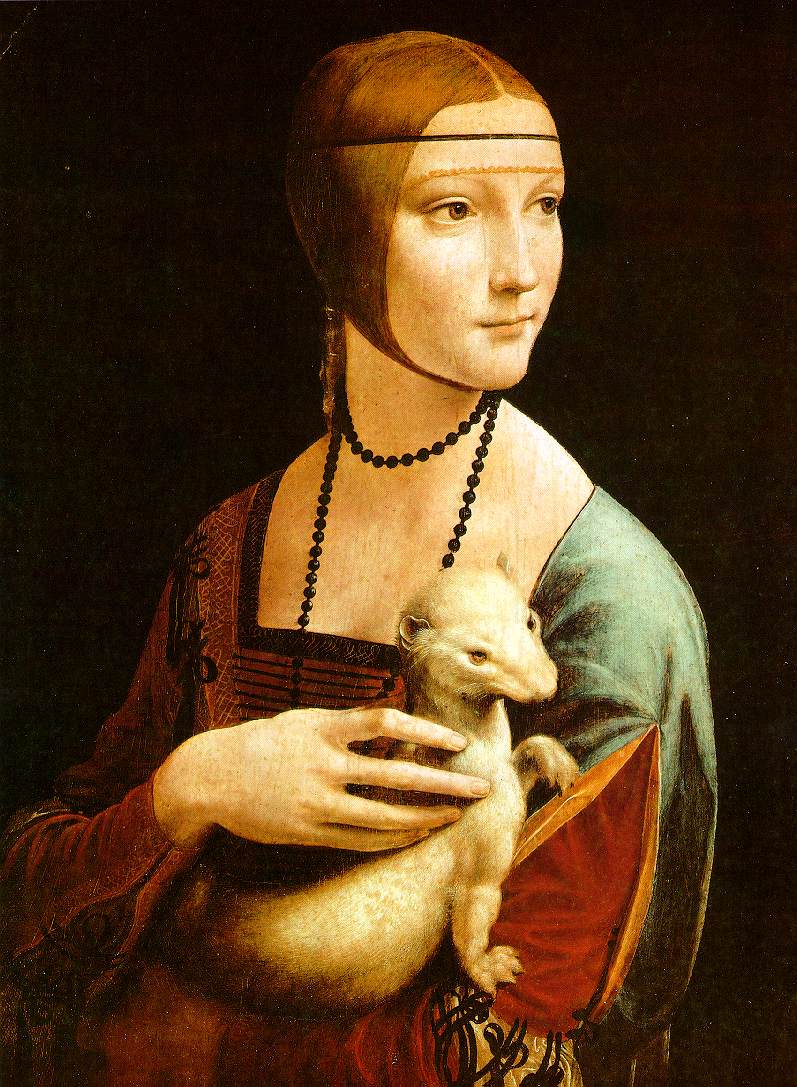 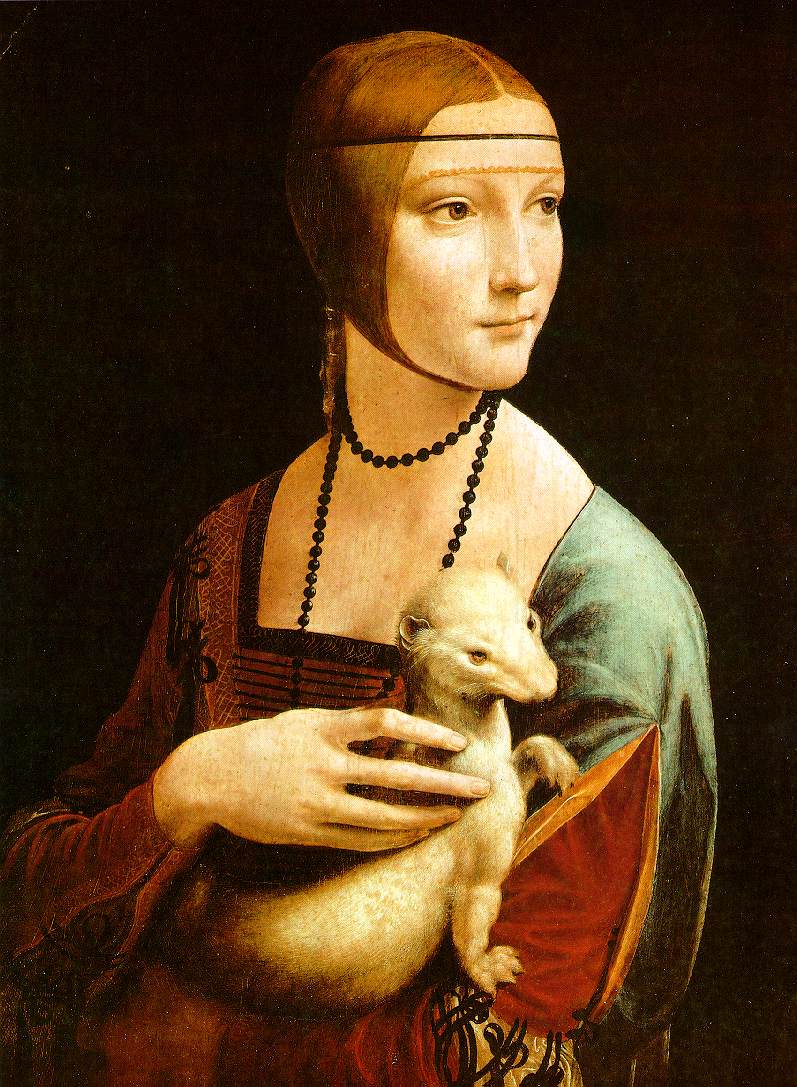 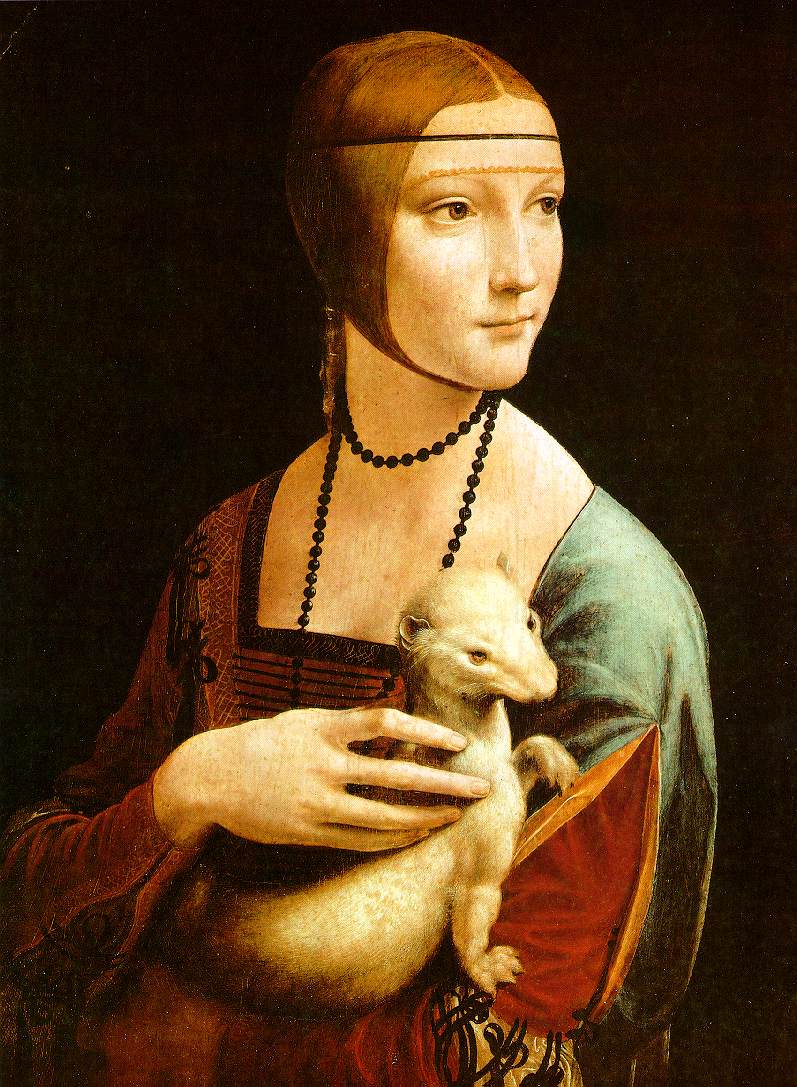 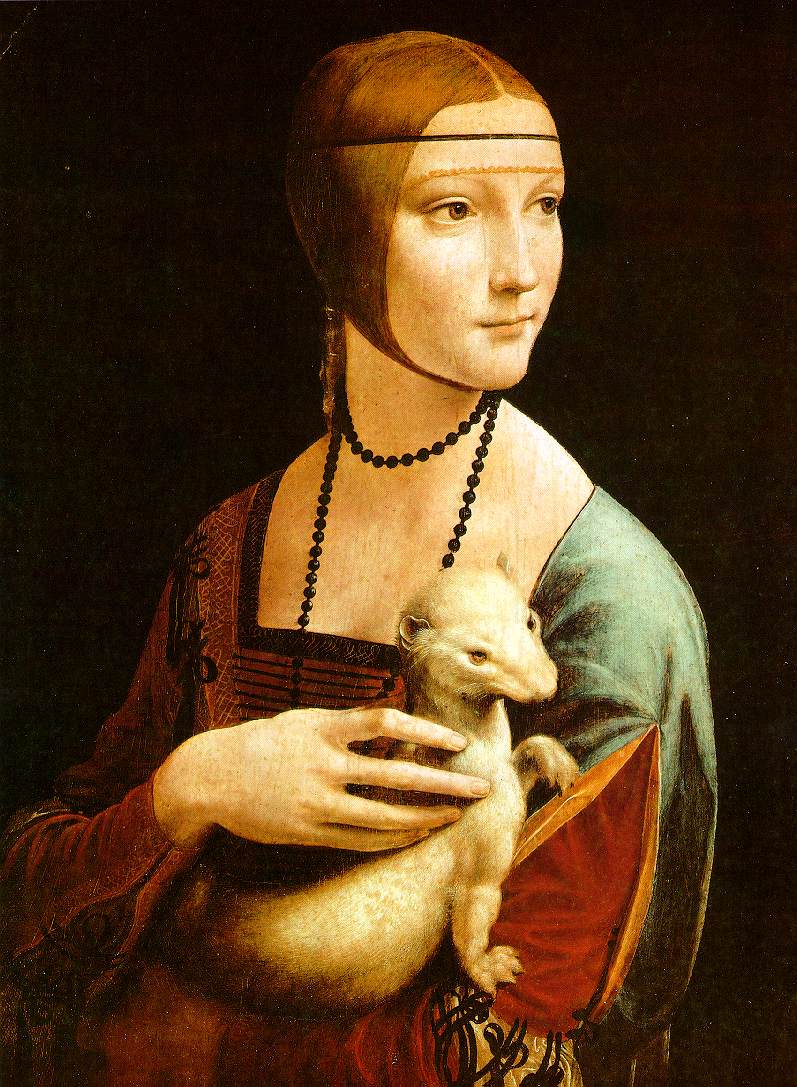 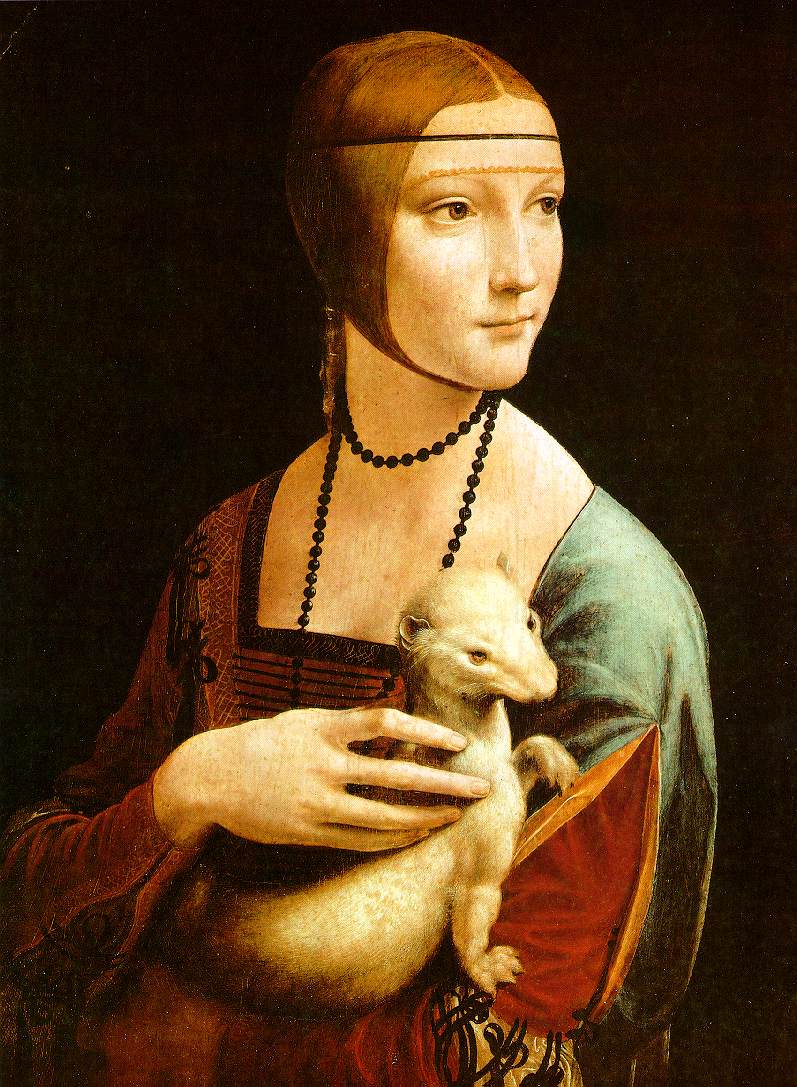 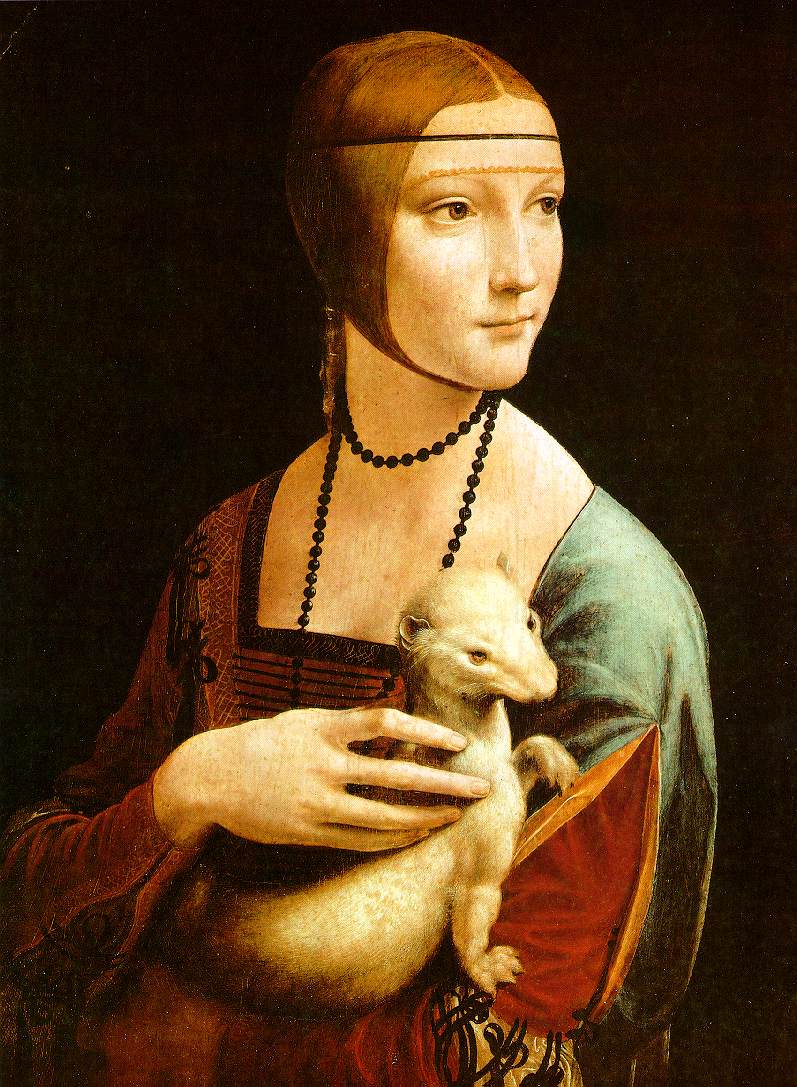 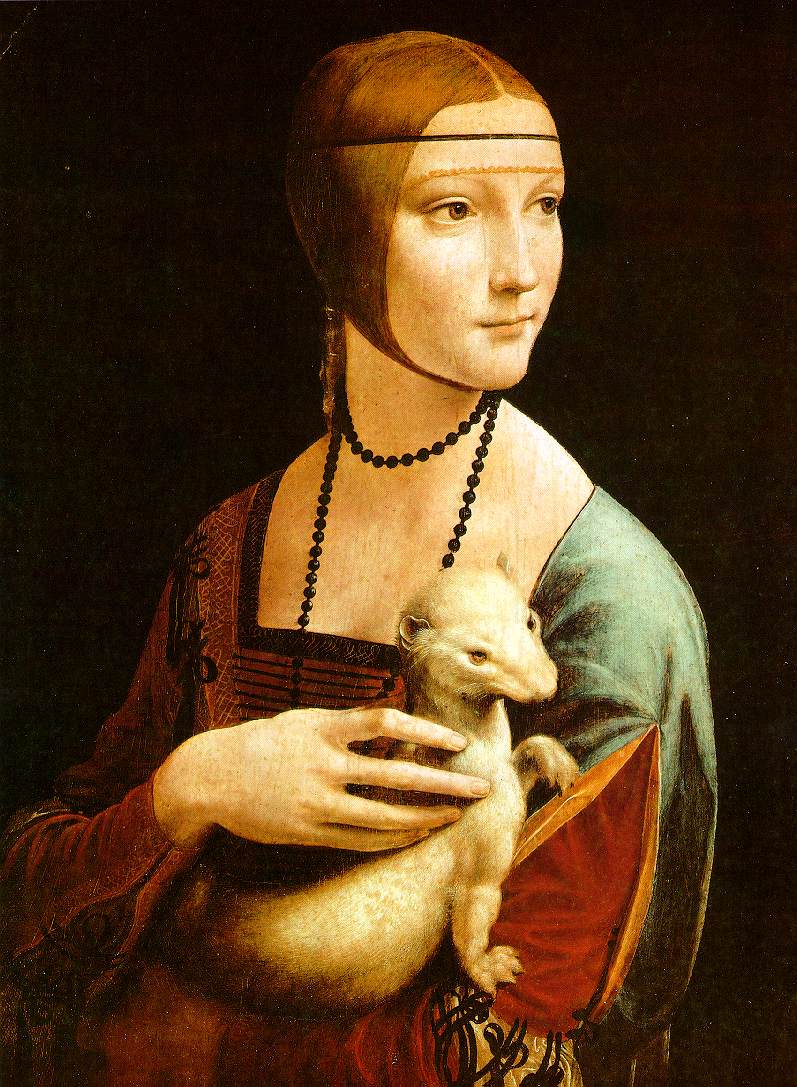 Detection And Description of Image Patches
Descriptors should be invariant to variation but have enough information to discriminate different categories
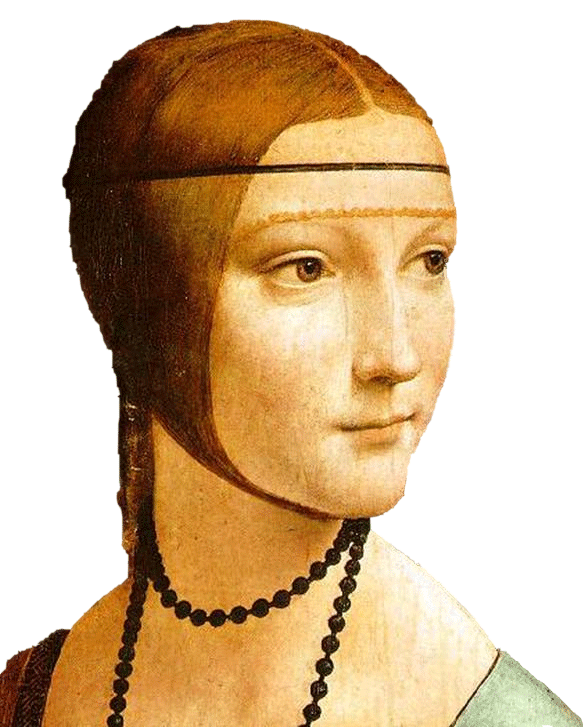 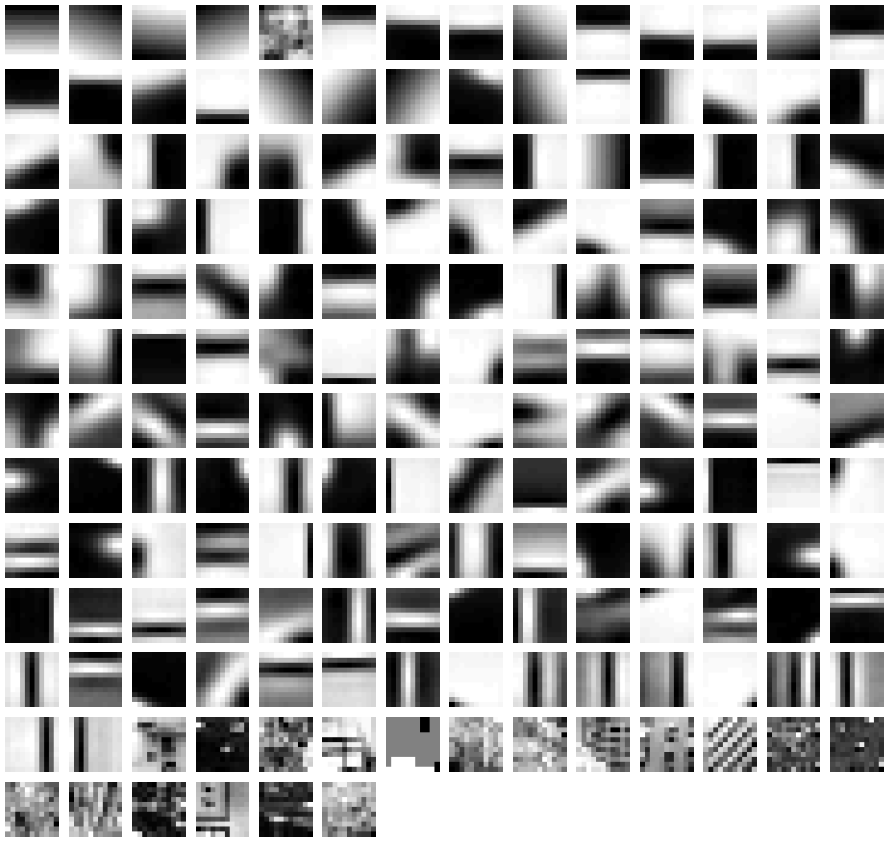 Image Credits: Li Fei Fei
Detection And Description of Image Patches
Detection – Harris affine detector
Last presentation by Guru and Shreyas

Description – SIFT descriptor


128 dimensional vector – 8 * (4*4)
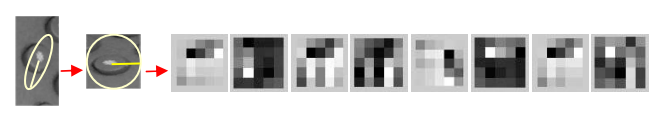 [Speaker Notes: More invariance means less discrimination
Why real world objects are 3D]
Assignment of Patch Descriptors
When a new query image is given, the derived descriptors should be assigned to ones that are already in our training dataset

Check them with 
All the descriptors available in the training dataset – too expensive
Only a few of them – but not too few

The number of descriptors should be carefully selected
Assignment of Patch Descriptors
Each patch has a descriptor, which is a point in some high-dimensional space (128)
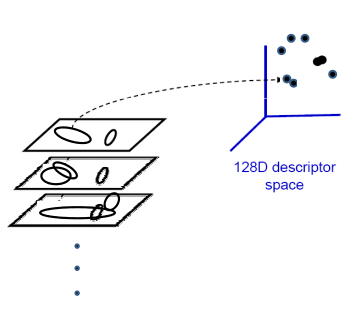 Image Credits: K. Grauman, B. Leibe
Assignment of Patch Descriptors
Close points in feature space, means similar descriptors, which indicates similar local content
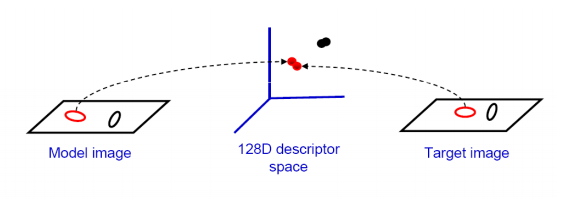 Image Credits: K. Grauman, B. Leibe
[Speaker Notes: Vocabulary - say that it’s the number of descriptors per category. 
And that it doesn’t have any literal meaning such as nose, eye, mouth in face detection.]
Assignment of Patch Descriptors
To reduce the huge number of descriptors involved (600 000), they are clustered 
Using K-means
K-means is run several times using different K values and initial positions

One with the lowest empirical risk is used
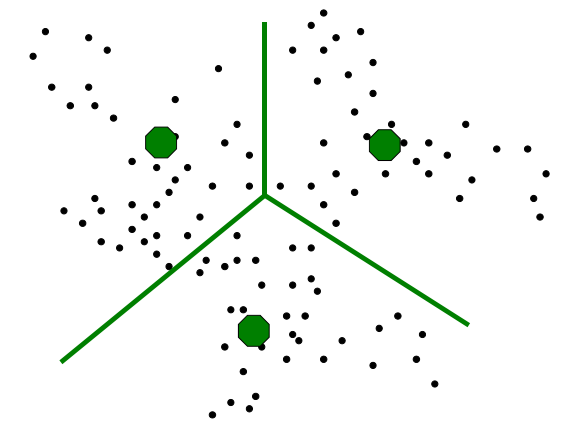 Image Credits: K. Grauman, B. Leibe
[Speaker Notes: Vocabulary - say that it’s the number of descriptors per category. 
And that it doesn’t have any literal meaning such as nose, eye, mouth in face detection.
K-means is done several times using different K values and initial positions
Setting giving the lowest empirical risk is used]
Assignment of Patch Descriptors
Now the descriptor space looks like

Feature space is quantized

These cluster centers are the prototype words

They make the vocabulary
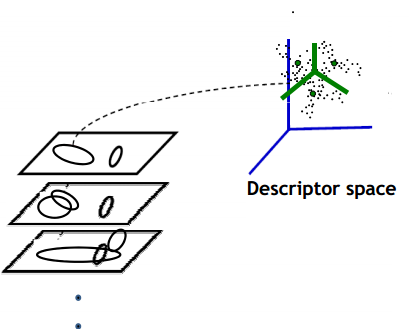 Image Credits: K. Grauman, B. Leibe
[Speaker Notes: Vocabulary - say that it’s the number of descriptors per category. 
And that it doesn’t have any literal meaning such as nose, eye, mouth in face detection.]
Assignment of Patch Descriptors
When a query image comes
Its descriptors are attached to the nearest cluster center 

That particular word is present in the query image
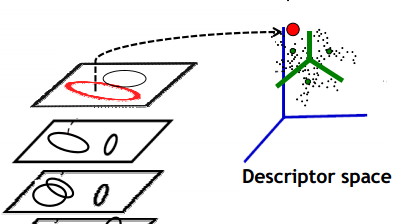 Image Credits: K. Grauman, B. Leibe
[Speaker Notes: Vocabulary - say that it’s the number of descriptors per category. 
And that it doesn’t have any literal meaning such as nose, eye, mouth in face detection.]
Assignment of Patch Descriptors
Vocabulary should be
Large enough to distinguish relevant changes in the image parts
Not so large that noise starts affecting the categorization
[Speaker Notes: Vocabulary - say that it’s the number of descriptors per category. 
And that it doesn’t have any literal meaning such as nose, eye, mouth in face detection.]
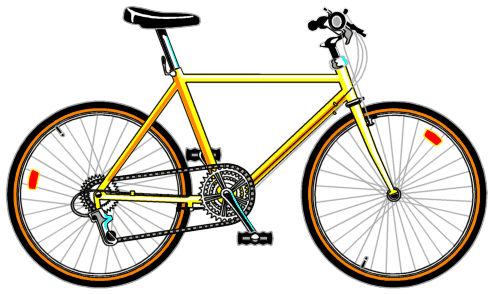 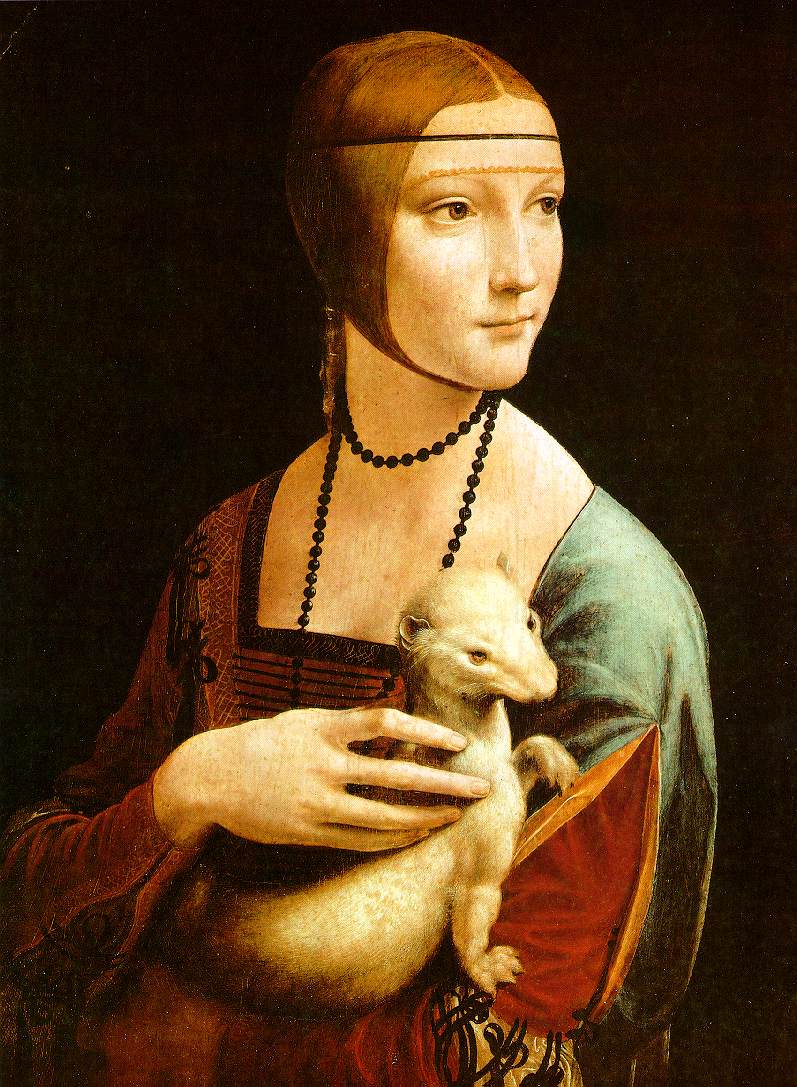 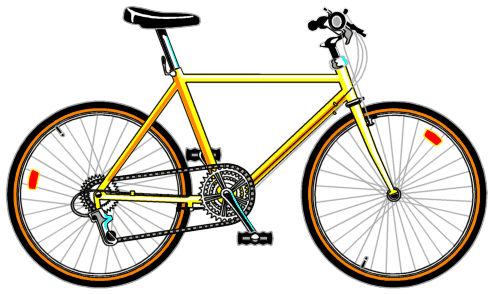 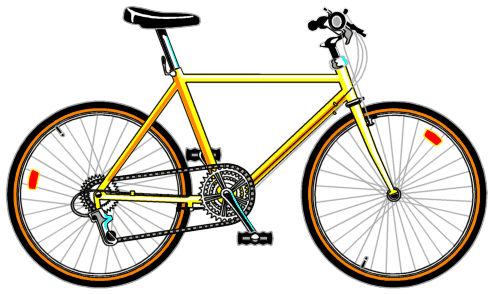 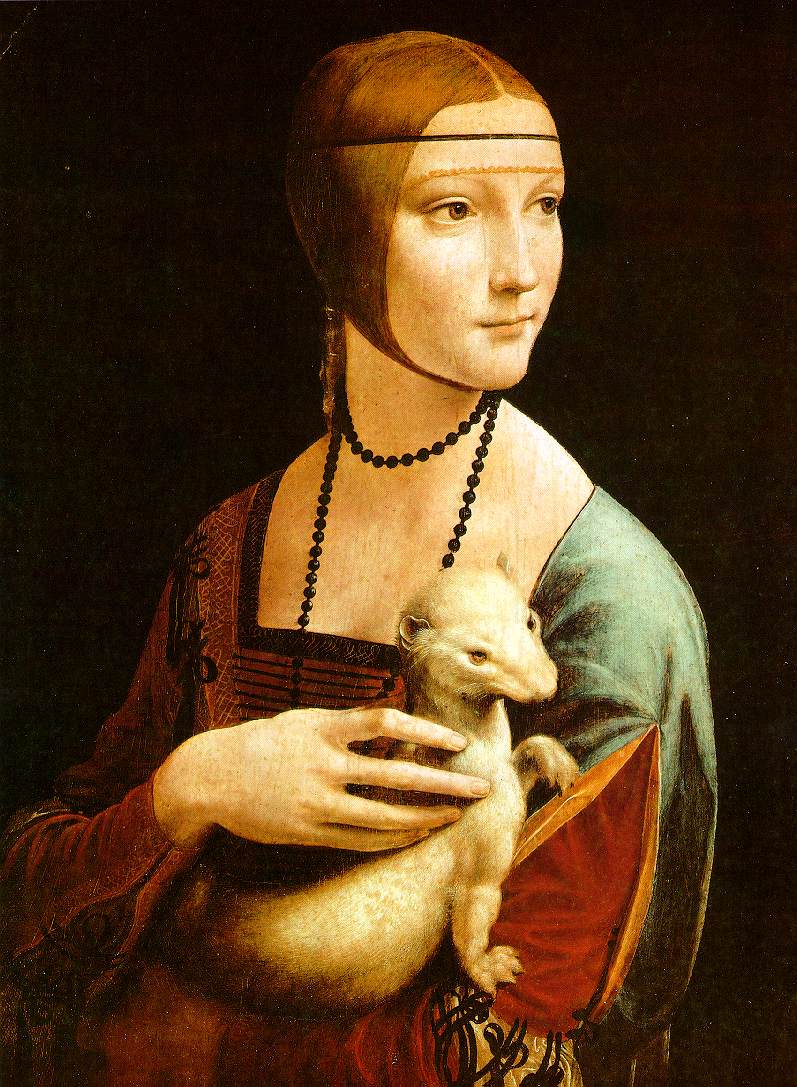 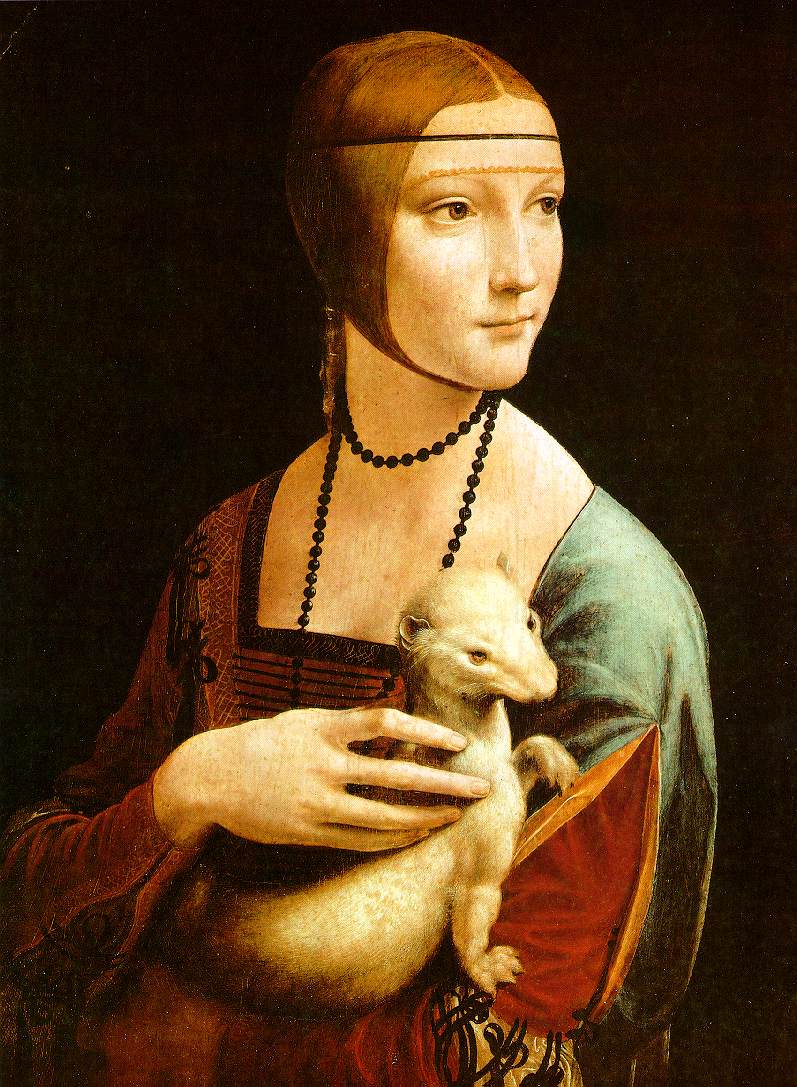 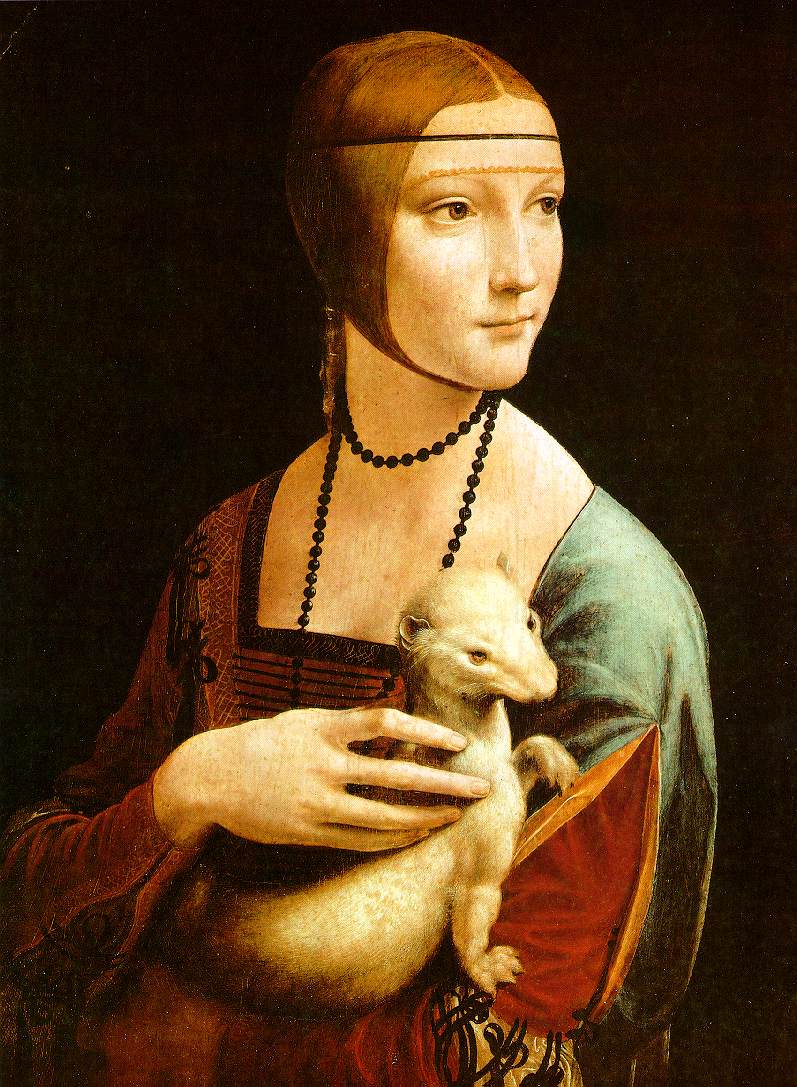 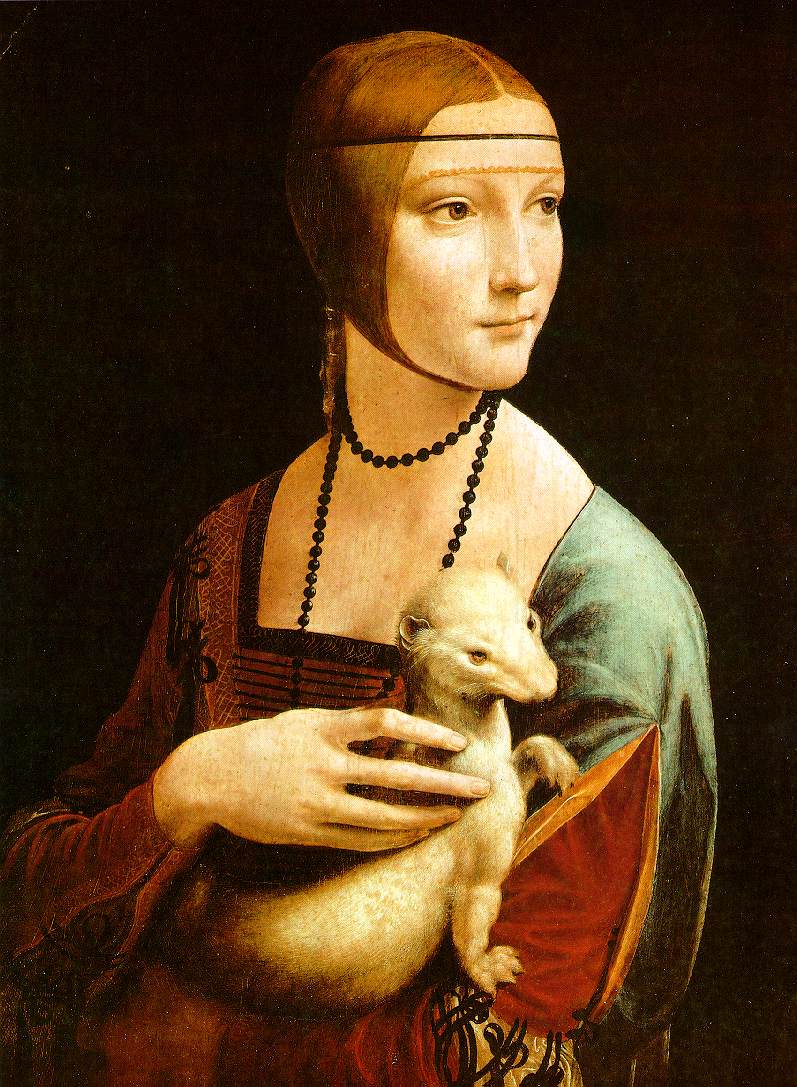 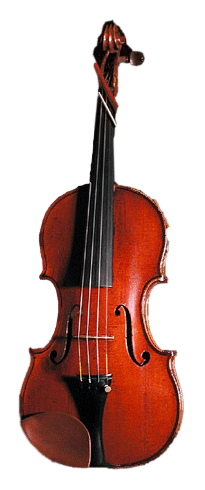 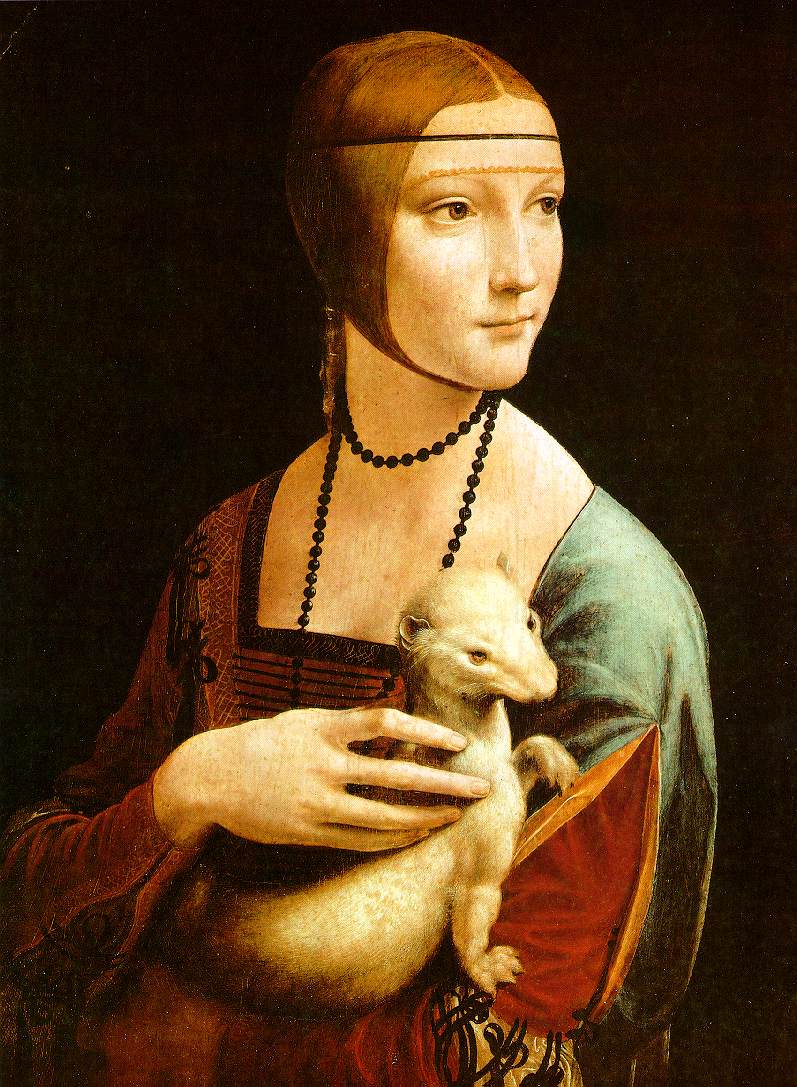 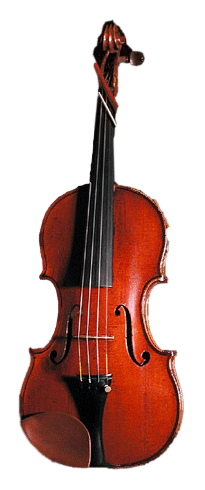 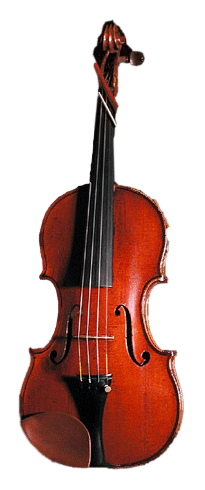 Contruction of Bags of Keypoints
Summarize entire image based on its distribution (histogram) of word  occurrences
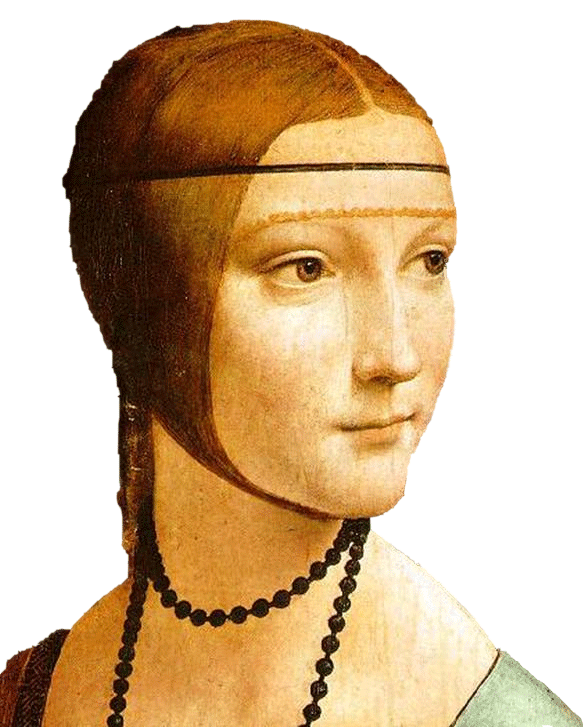 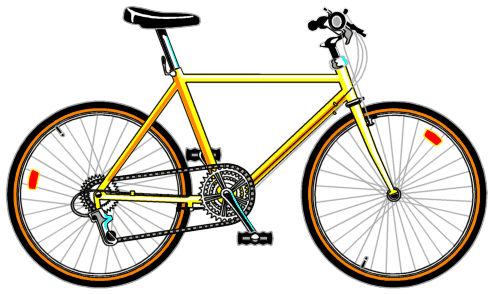 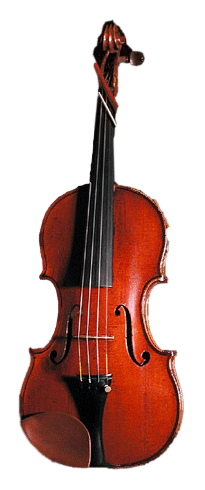 Image Credits: Li Fei Fei
Application of Multi-Class Classifier
Apply a multi-class classifier, treat the bag of keypoints as the feature vector, thus determine which category or categories to assign to the image
Categorization by Naive Bayes
Categorization by SVM
Categorization by Naive Bayes
Can be viewed as the maximum a posteriori probability classifier for a generative model



To avoid zero probabilities of                  , Laplace smoothing is used
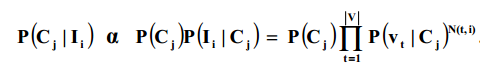 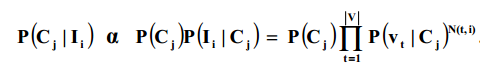 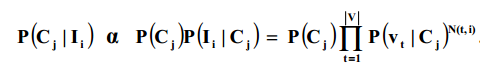 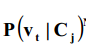 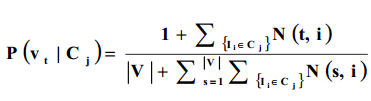 [Speaker Notes: P(vt|Cj) – Probability of feature vector vt given category j
Since it’s geometric series, if one term is zero, the result is zero
We can’t have that since then most of these terms will be zero since one visual category will not have all the descriptors present in the dataset
Hence we have to make that value non-zero]
Categorization by SVM
Find a hyperplane which separates two-class data with maximal margin
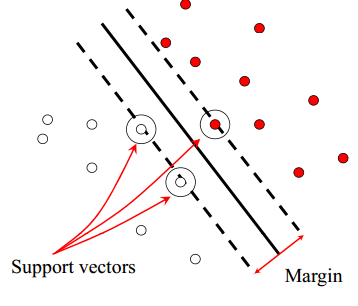 [Speaker Notes: margin = distance of the closest training point to the separating hyperplane]
Categorization by SVM
Classification function:
	f(x) = sign(wTx+b)  where w, b parameters of the hyperplane
Categorization by SVM
Data sets not always linearly separable
error weighting constant to penalizes misclassification of samples in proportion to their distance from the classification boundary

A mapping φ is made from the original data space of X to another feature space
This is used in Bag of Keypoints
Categorization by SVM
What do you mean by mapping function?
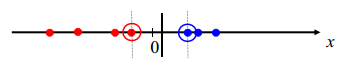 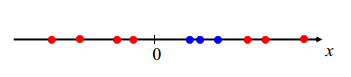 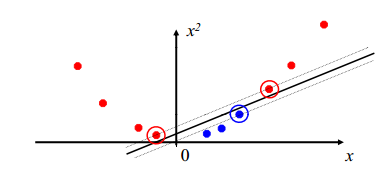 Categorization by SVM
Can be formulated in terms of scalar products in the second feature space, by introducing the kernel


Then the decision function becomes
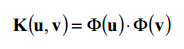 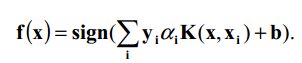 Outline
Introduction
Method
Experiments
Conclusion
Experiments
Some samples from the inhouse dataset
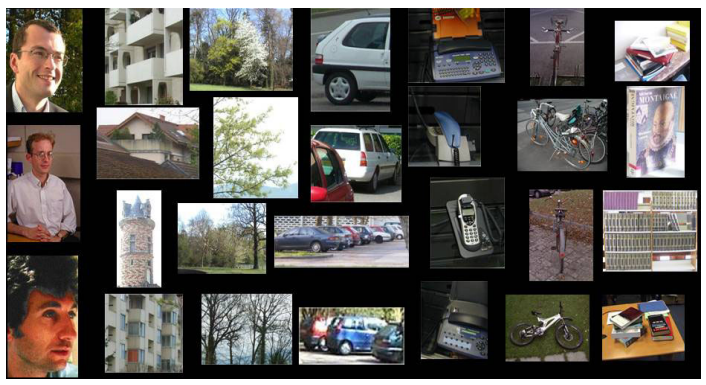 Experiments
Impact of the number of clusters on classifier accuracy and evaluate the performance of 
Naive Bayes classifier
SVM

Three performance measures are used
Confusion matrix
Overall error rate
Mean ranks
Results
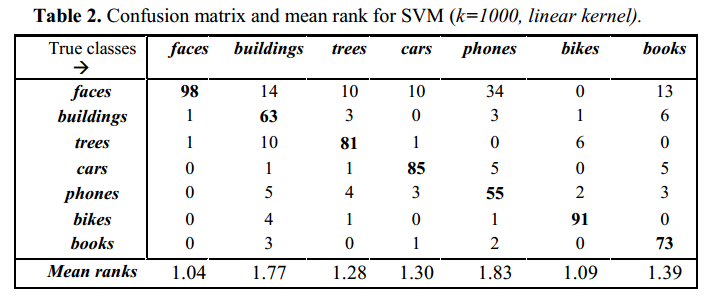 Results
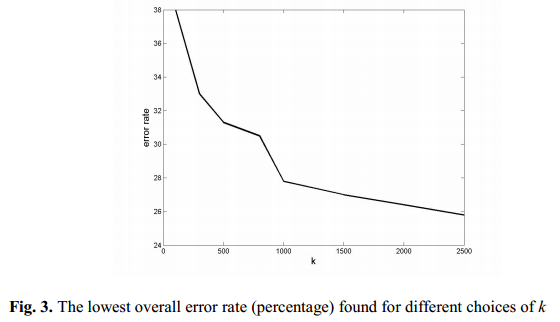 For K = 1000
Naive Bayes 28%	SVM 15%
Experiments
Performance of SVM in another dataset
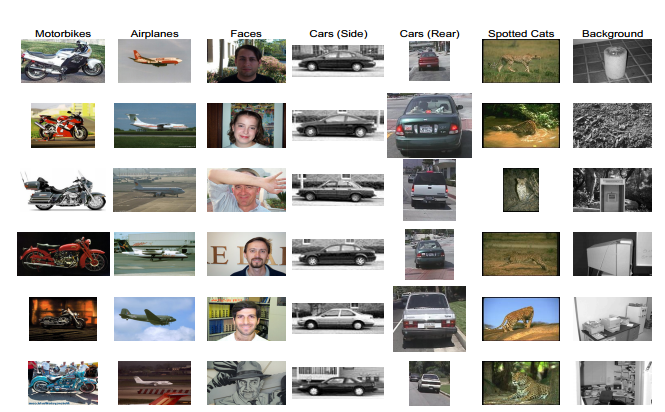 [Speaker Notes: Say that the images have minimal background clutter and that they are centered]
Results
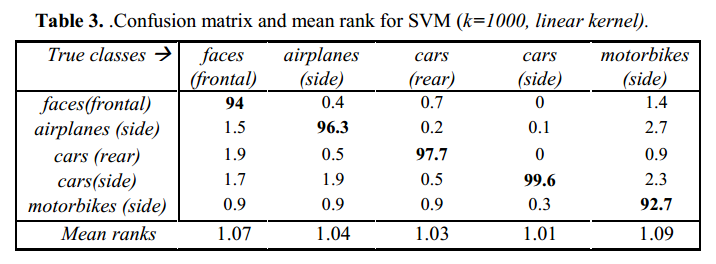 Results
Multiple objects of the same category/ partial view



Misclassifications
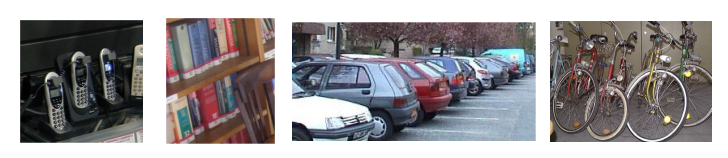 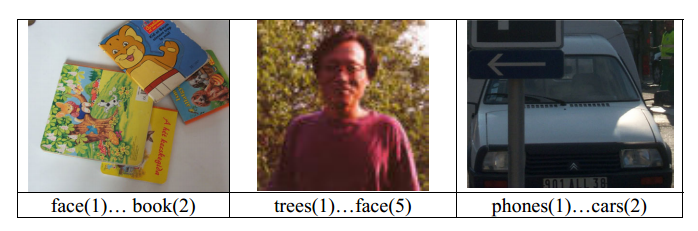 [Speaker Notes: Say that the images have minimal background clutter and that they are centered]
Outline
Introduction
Method
Experiments
Conclusion
Future Work
Conclusion
Advantages
Bag of Keypoints is simple
Computationally efficient
Invariant to affine transformations, occlusions, lighting, intra-class variations
Future Work
Extend to more visual categories
Extend the categorizer to incorporate geometric information
Make the method robust when the object of interest is occupying only a small fraction of the image
Investigate many alternatives for each of the four steps of the basic method
Q&A
Thank You
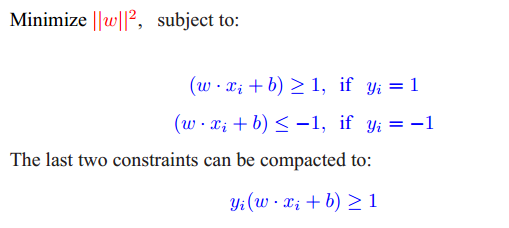 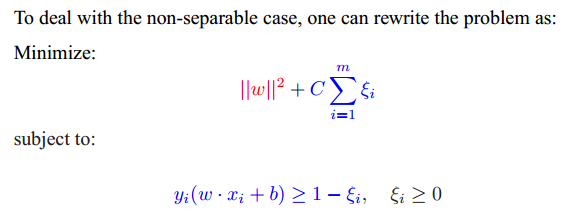 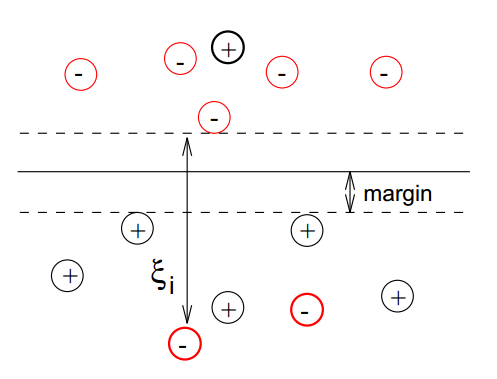 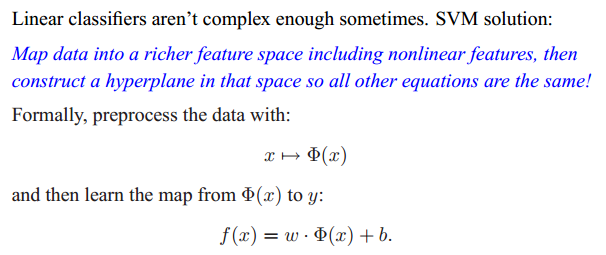 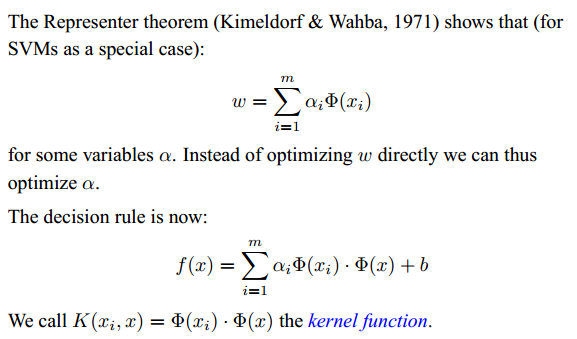 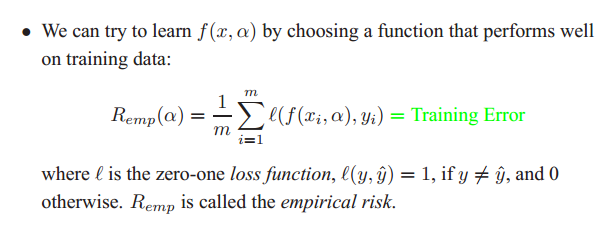